Expedientes 1”A”

Jardín de niños Insurgentes de 1810
Educadora practicante: Paulina Flores Dávila
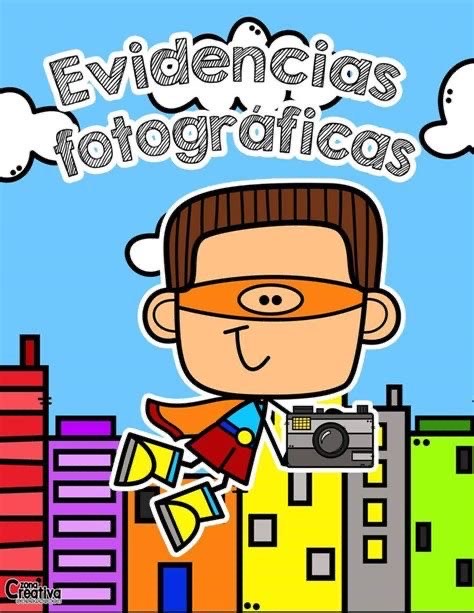 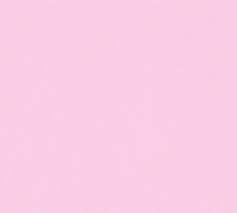 1 “A”
Jardín de niños Insurgentes de 1810
Nia Leonor Toscano Verastegui
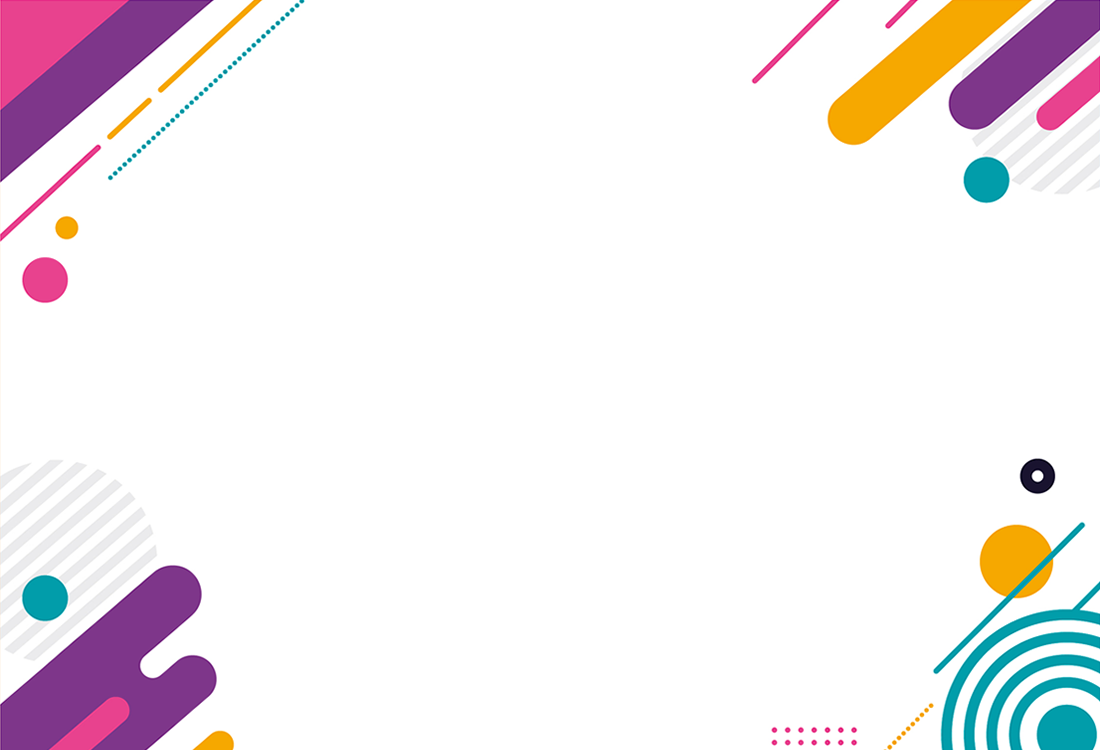 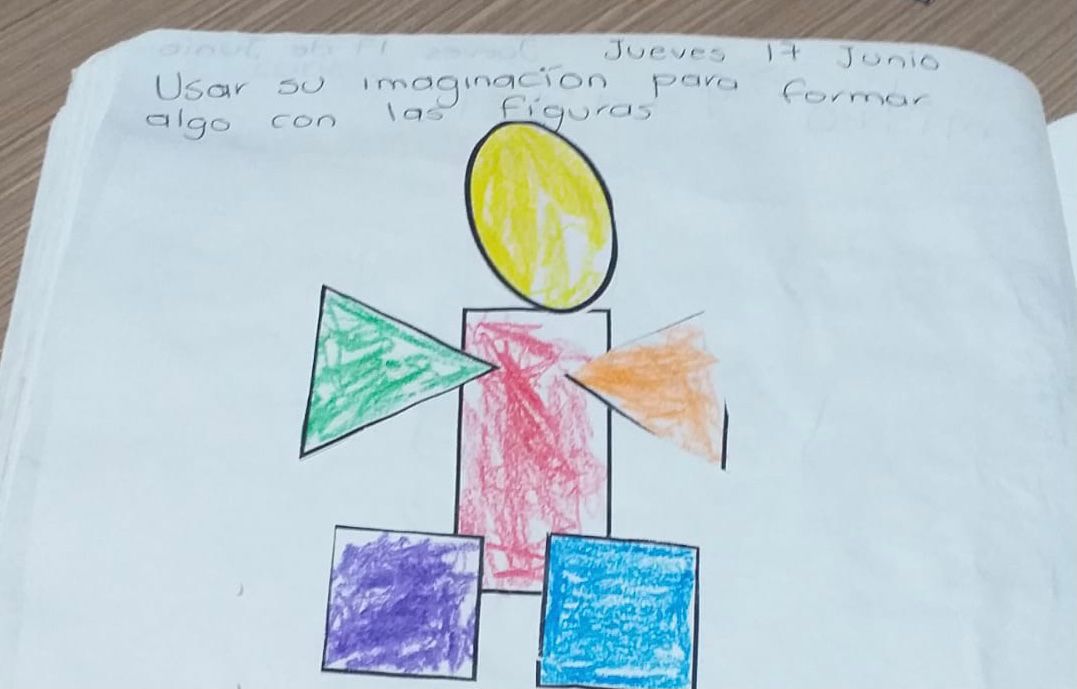 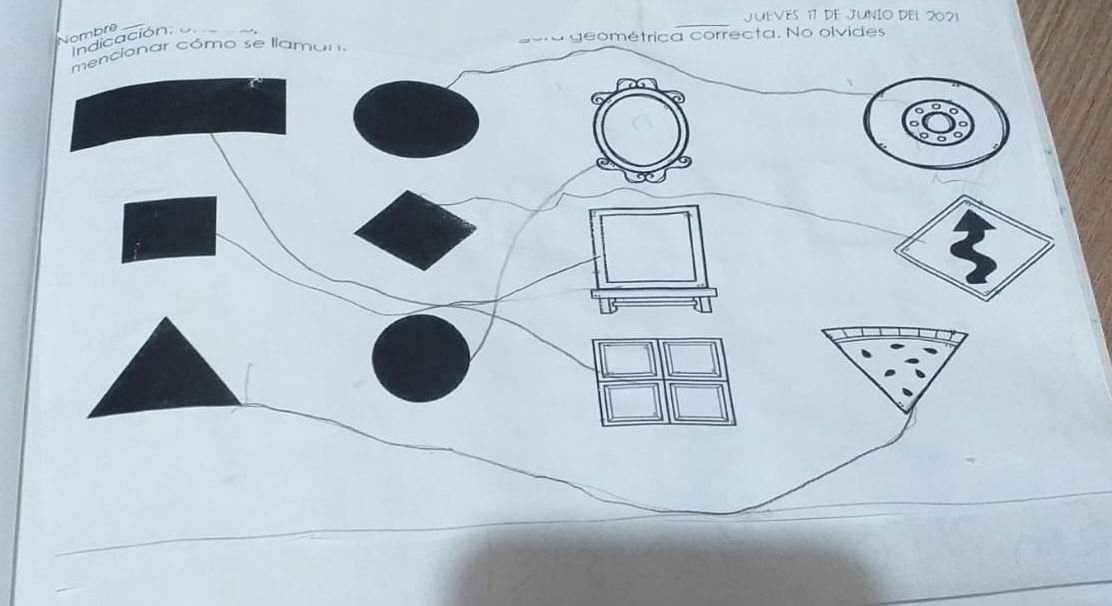 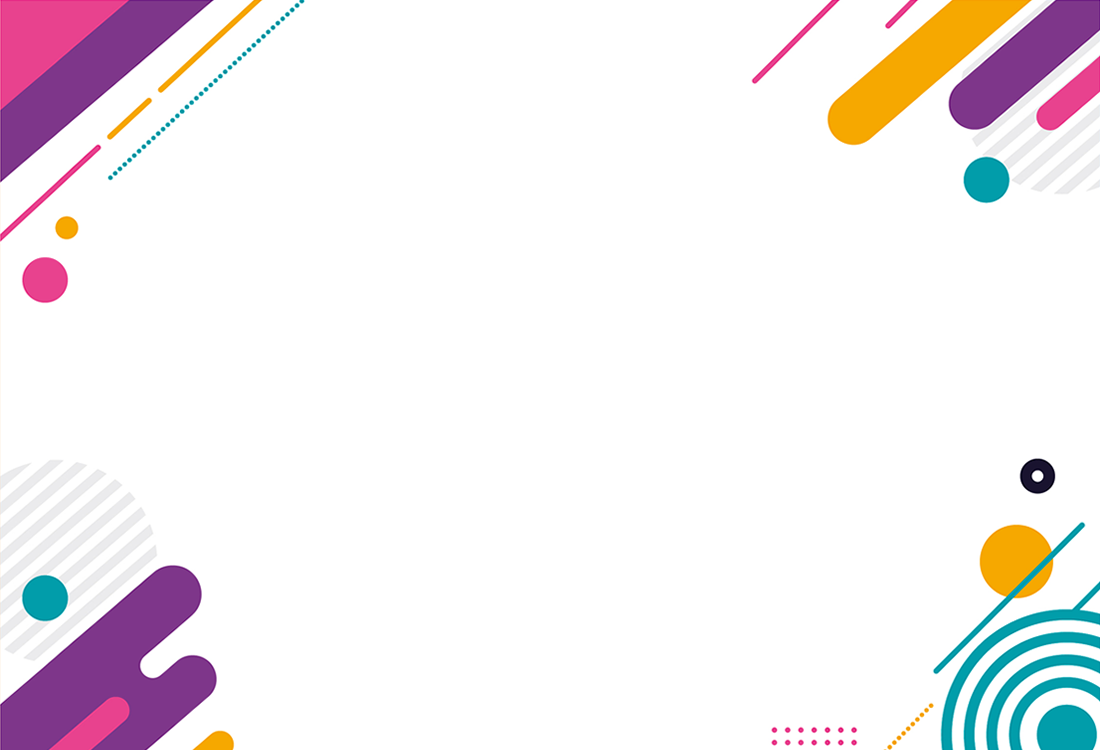 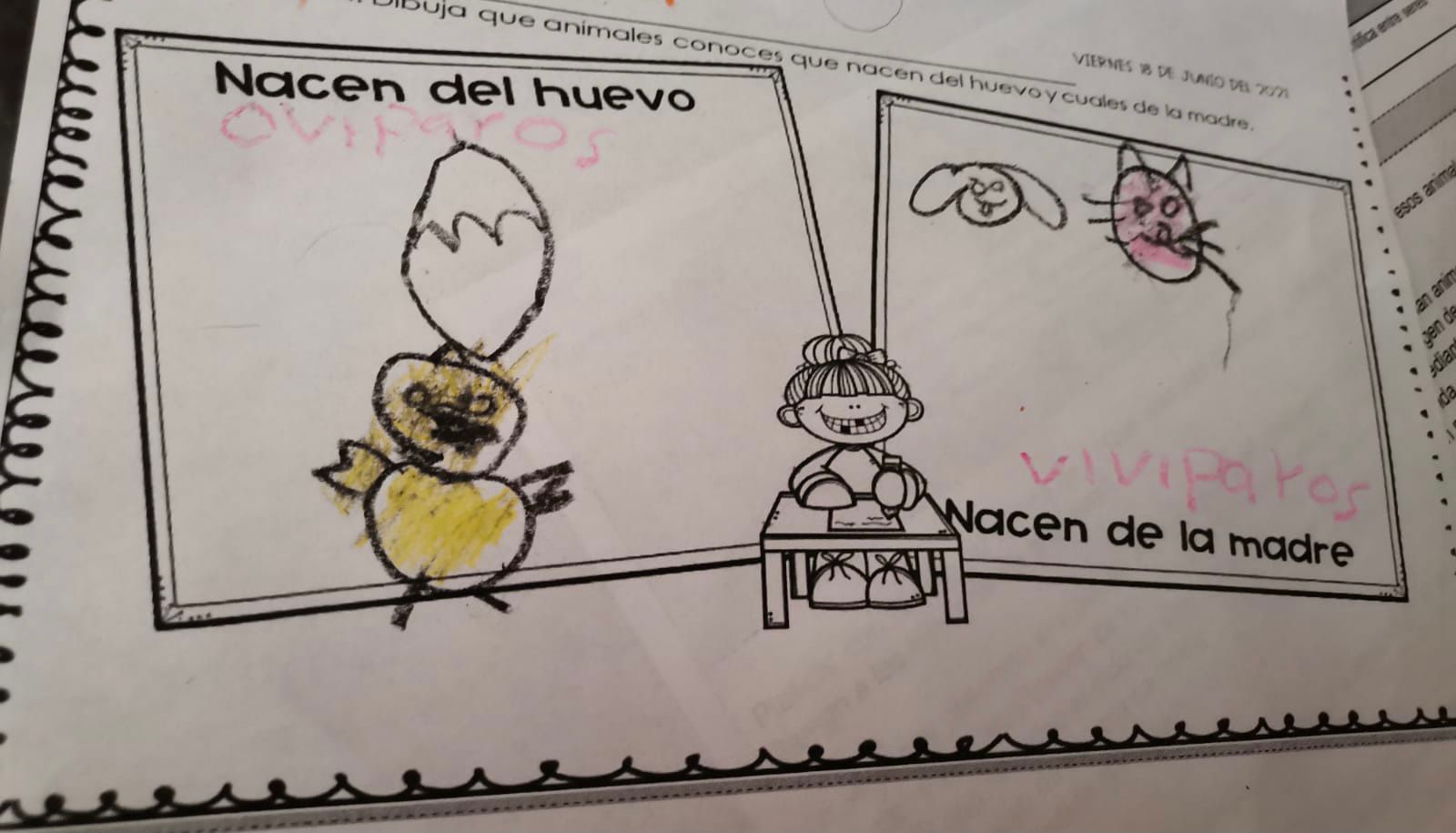 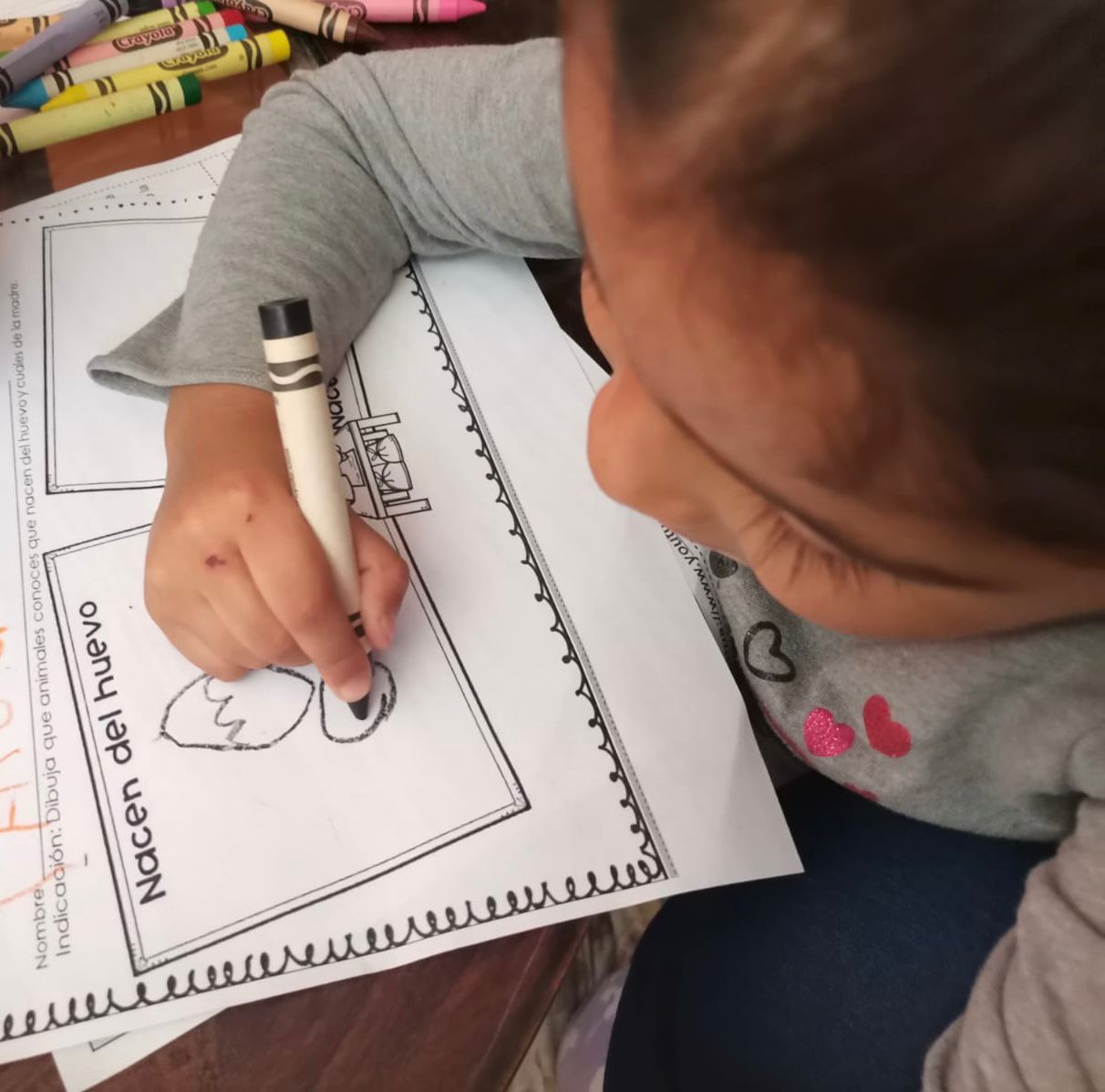 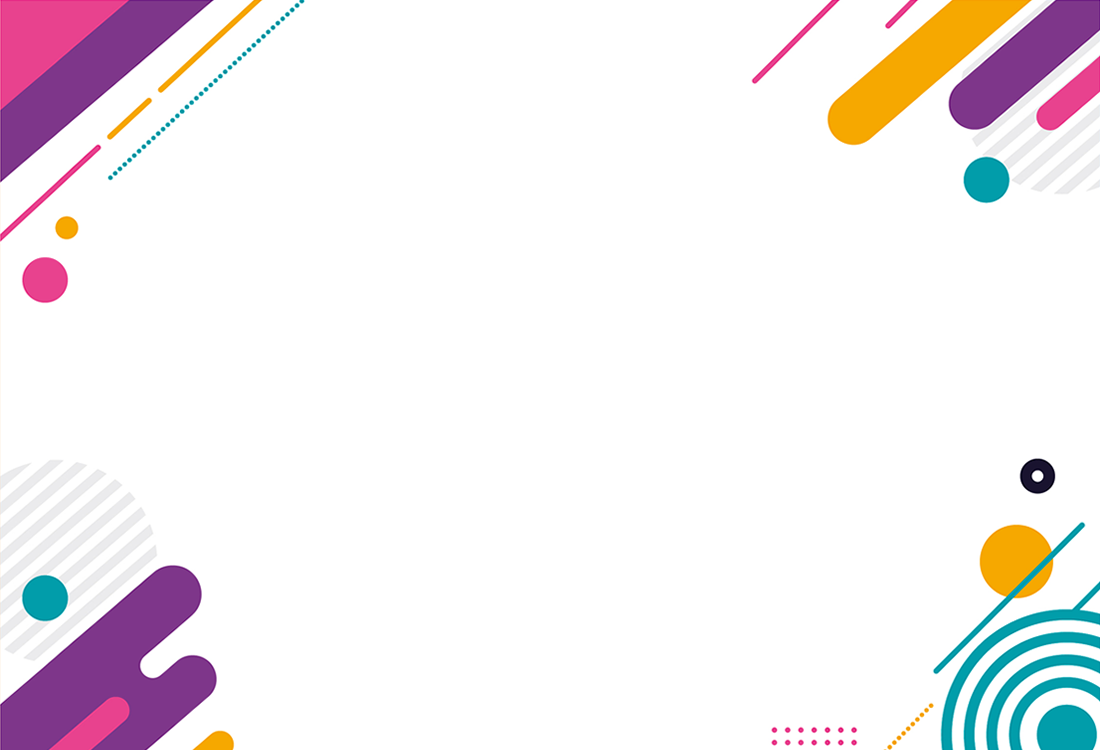 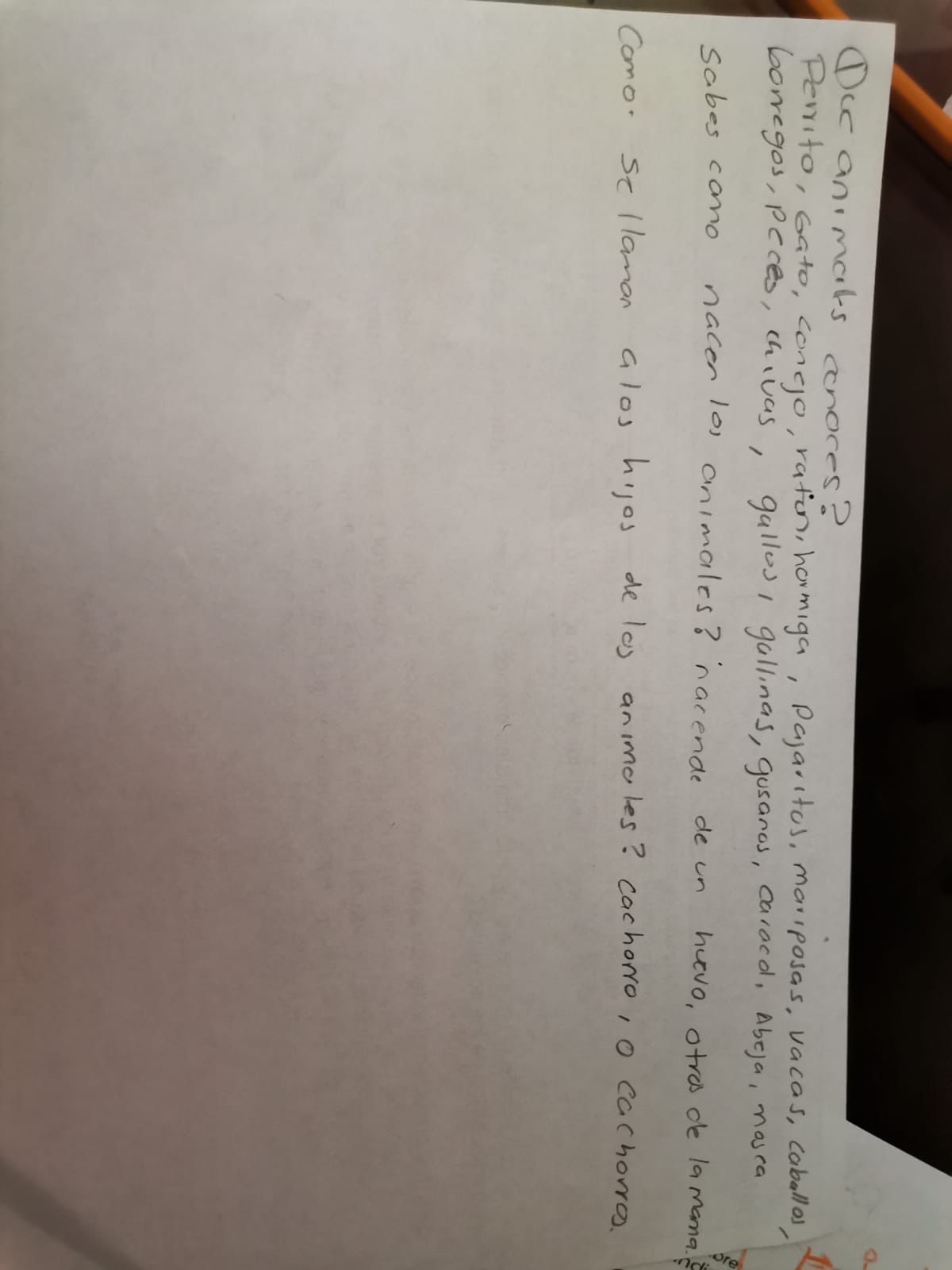 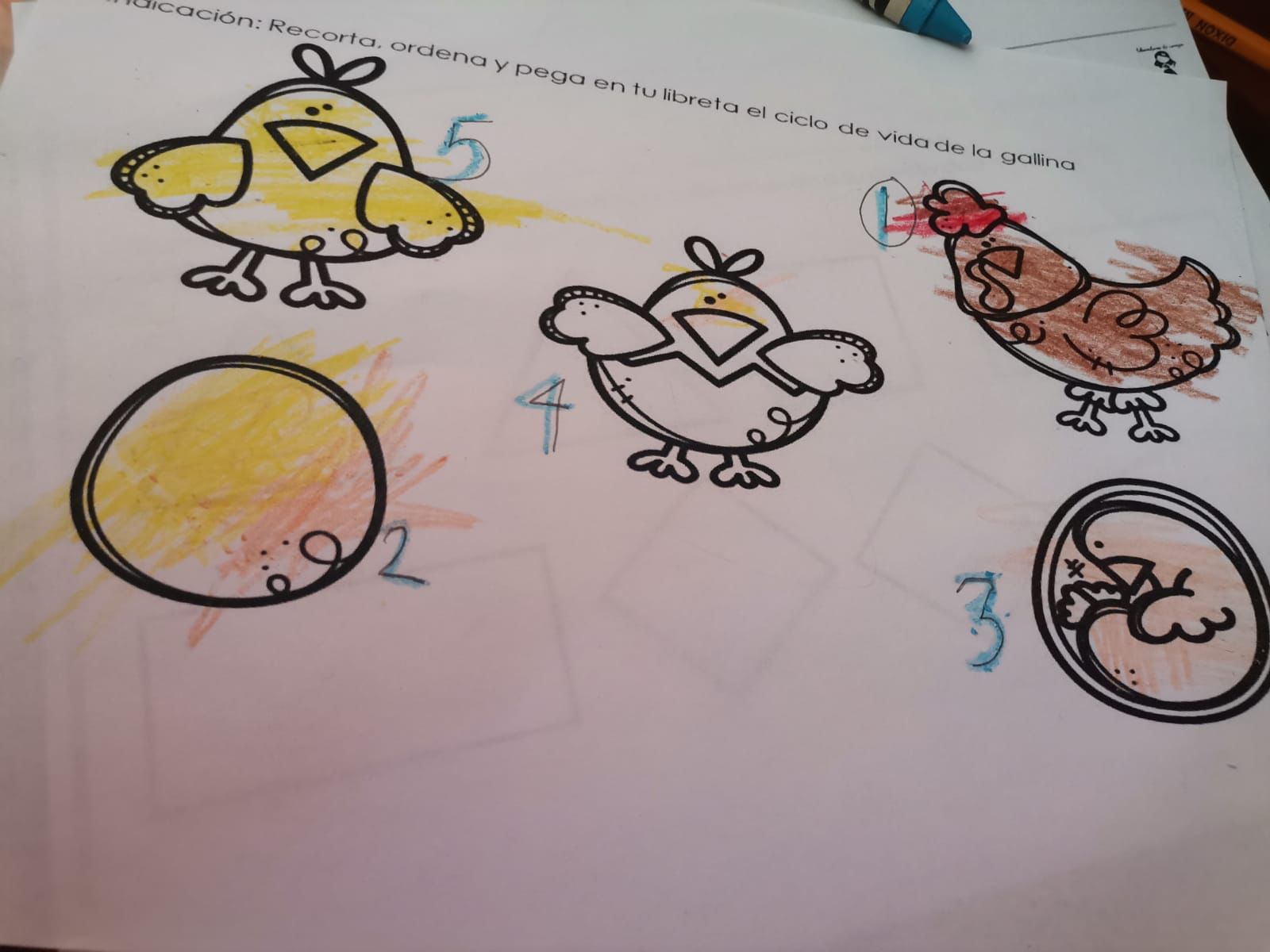 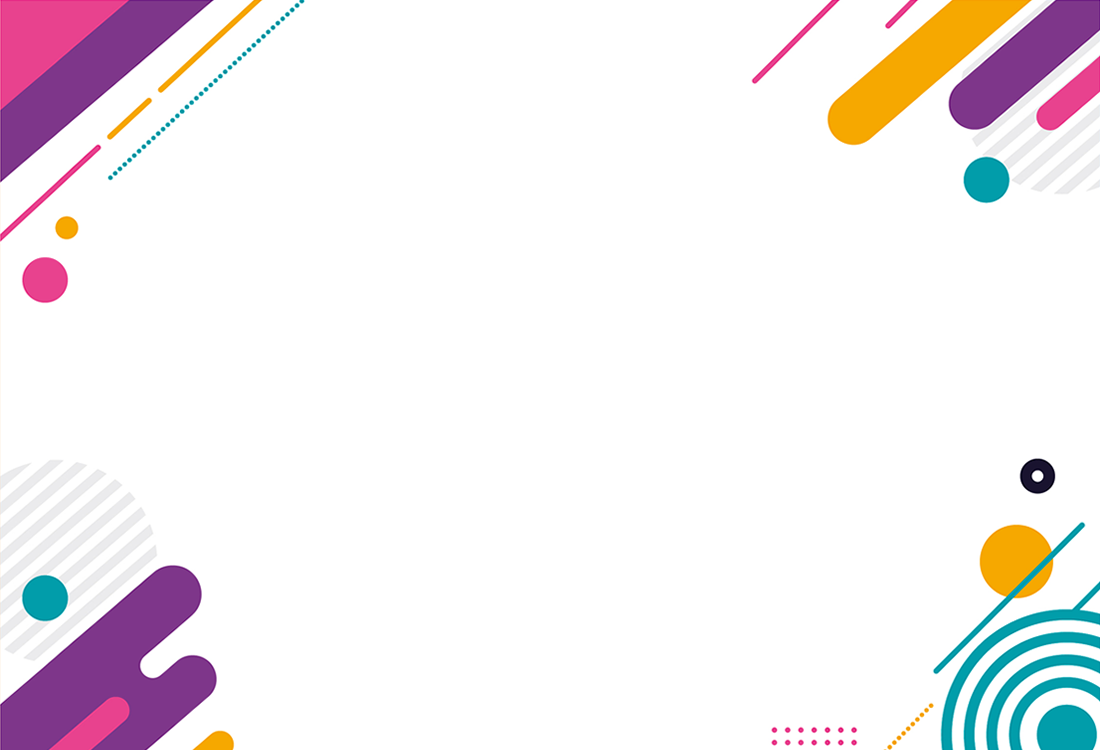 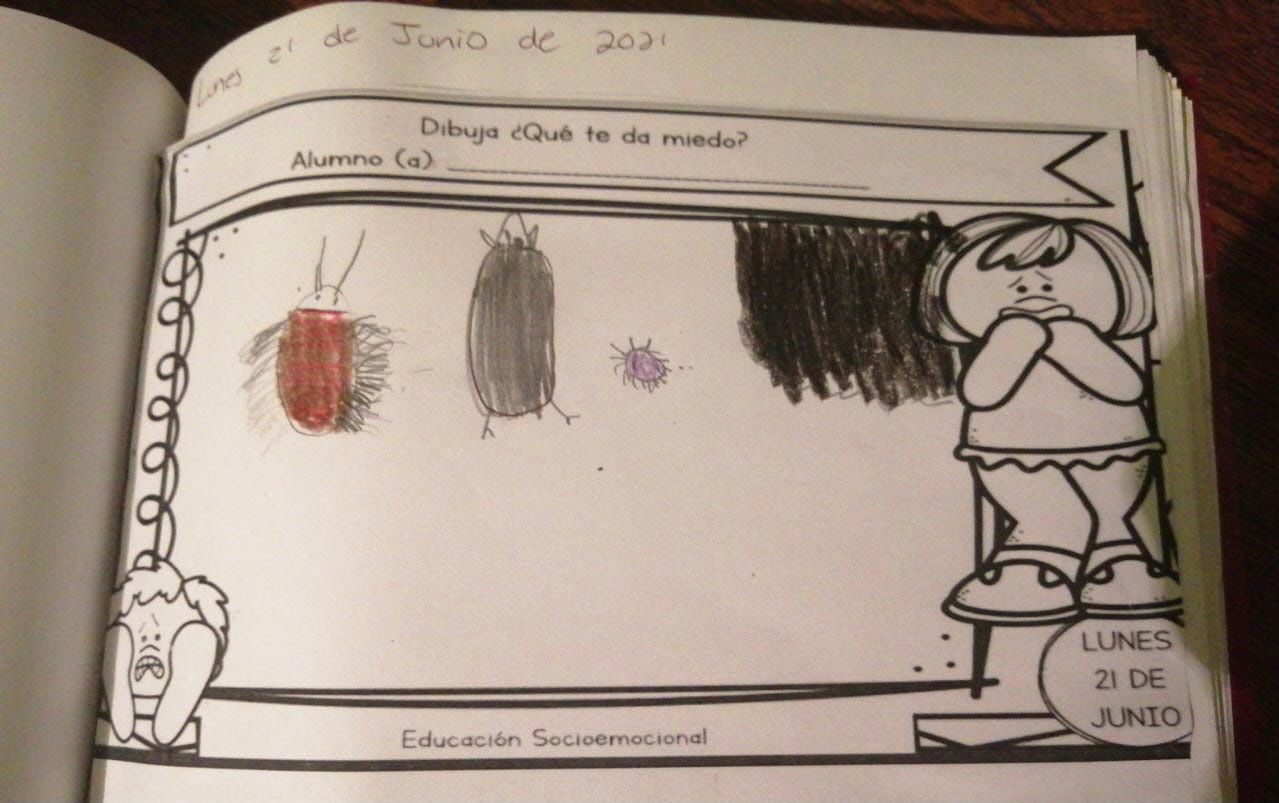 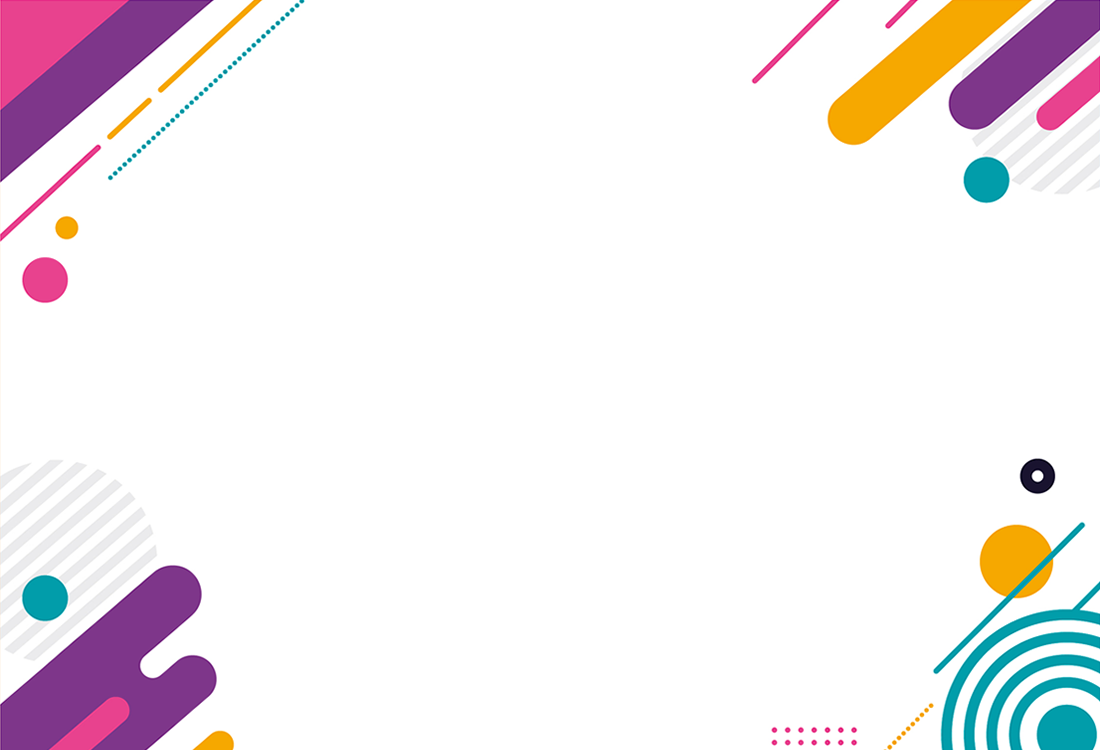 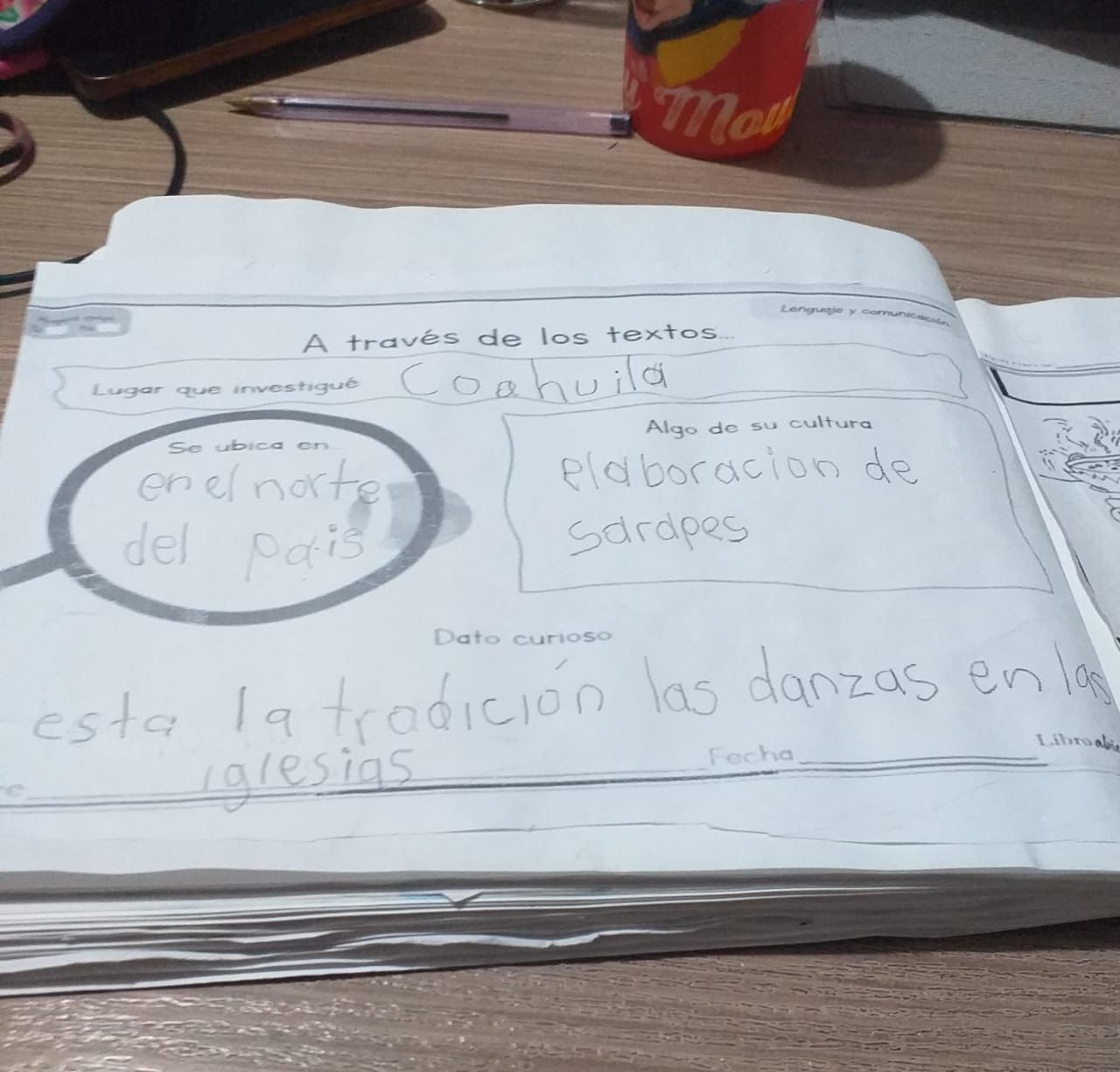 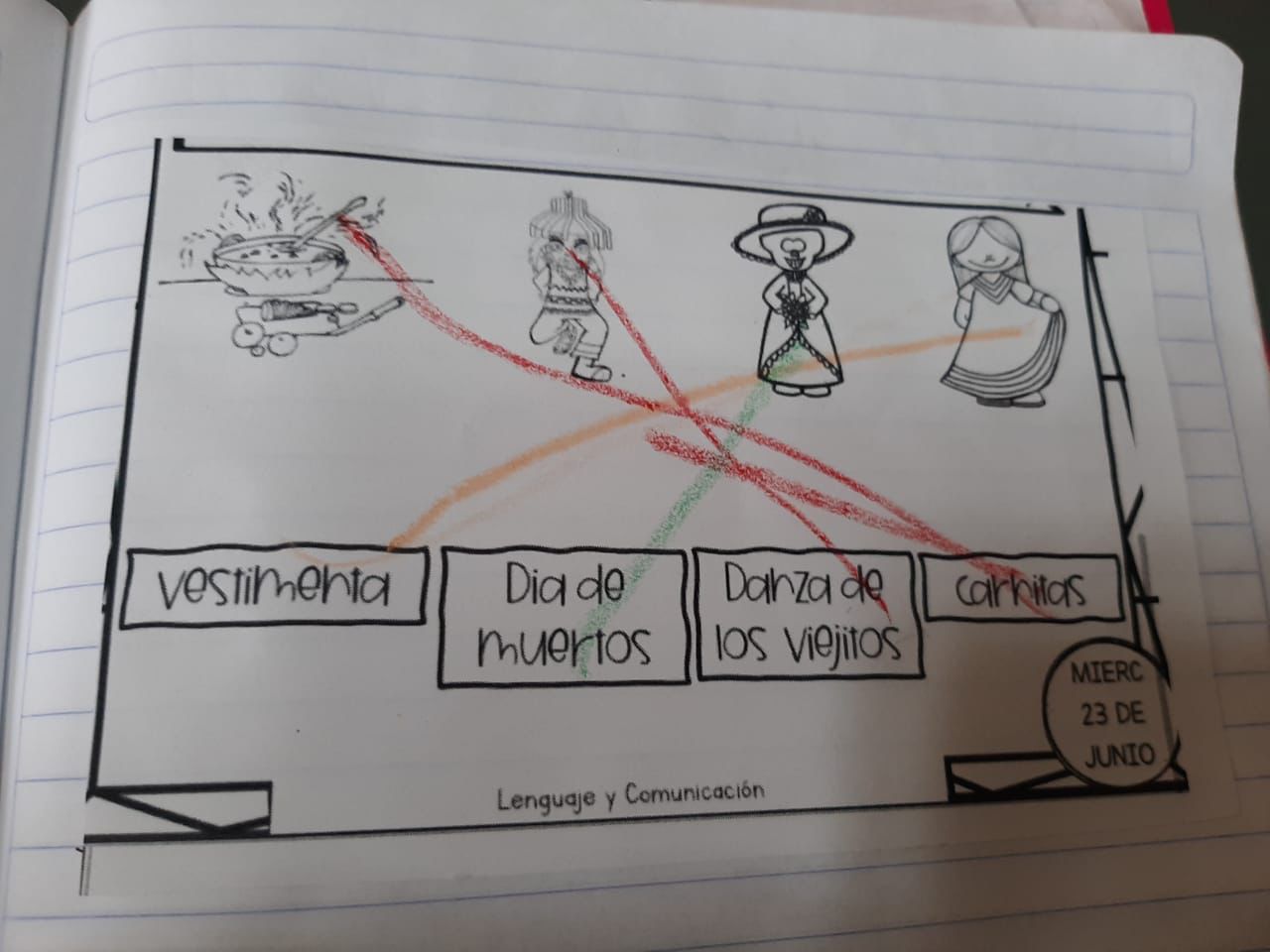 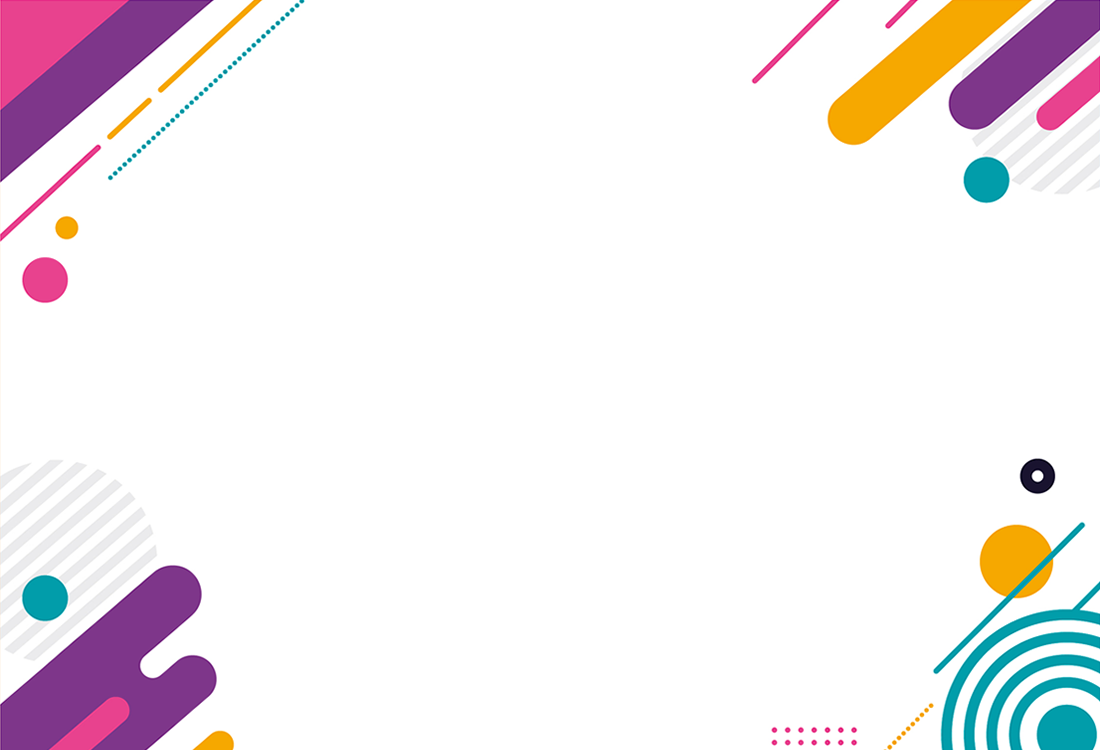 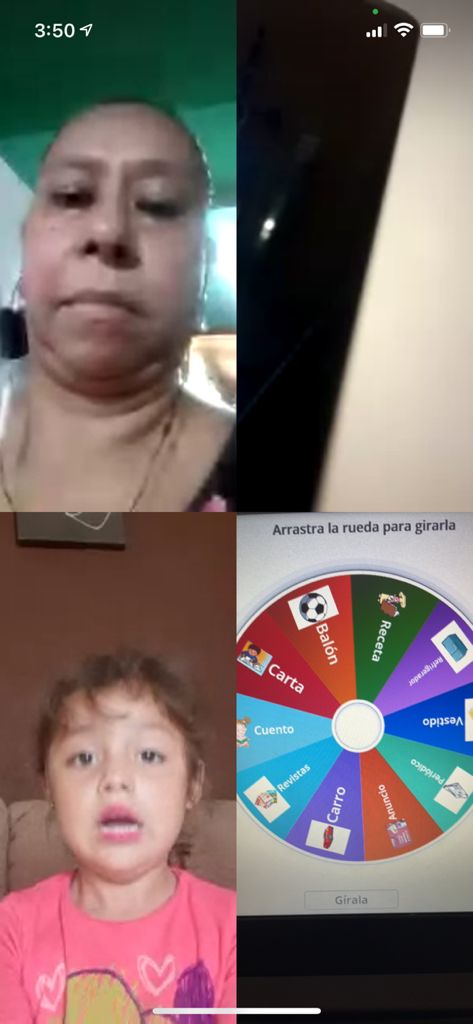 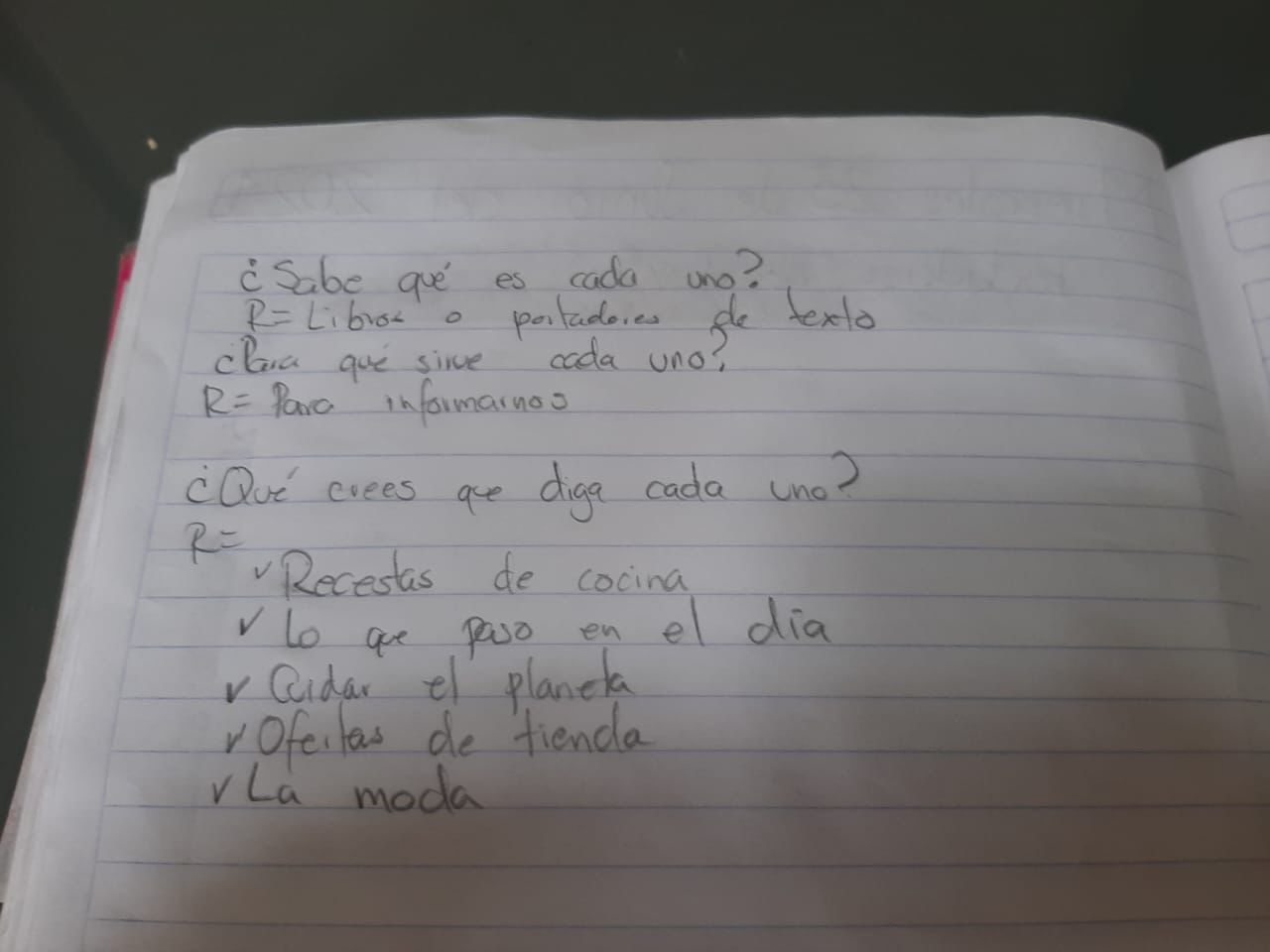 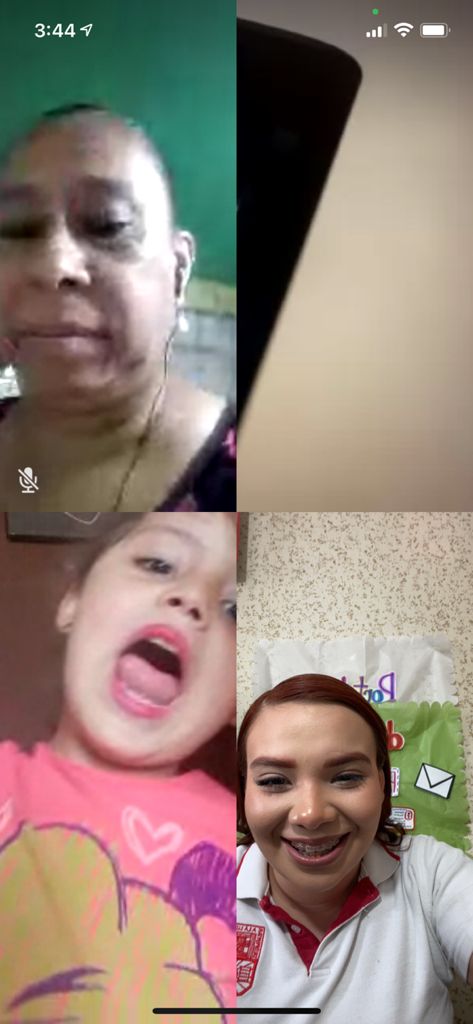 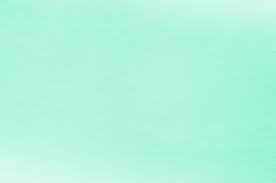 1 “A”
Axel Abraham Treviño Contreras
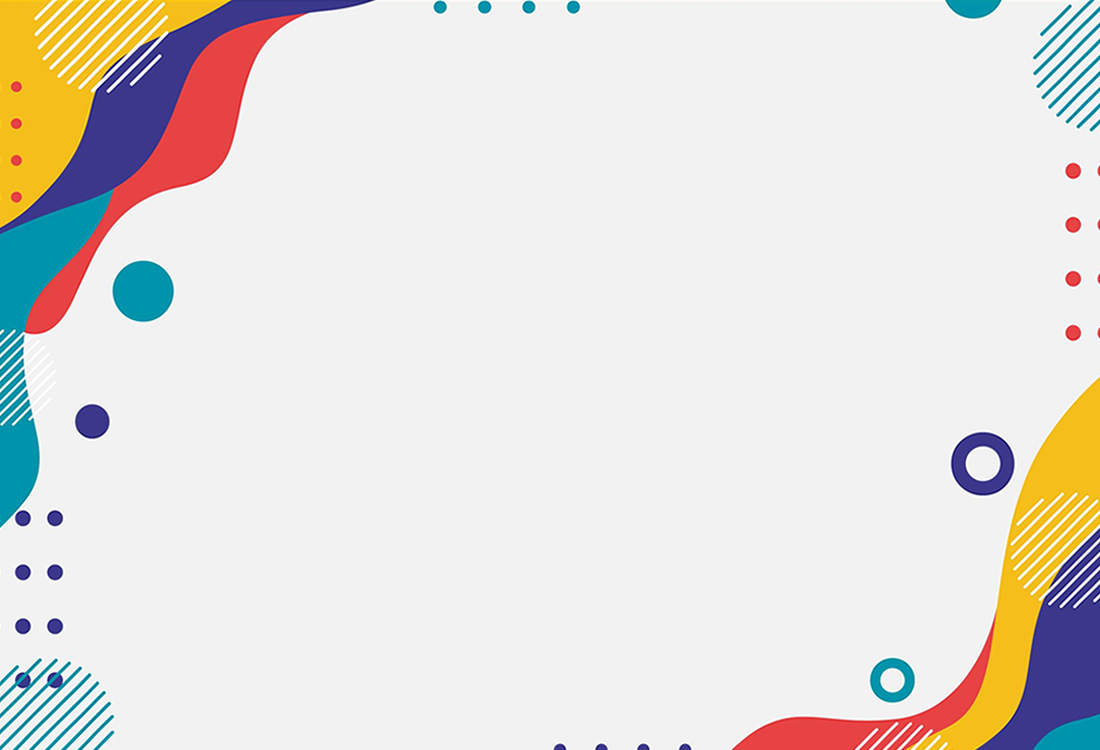 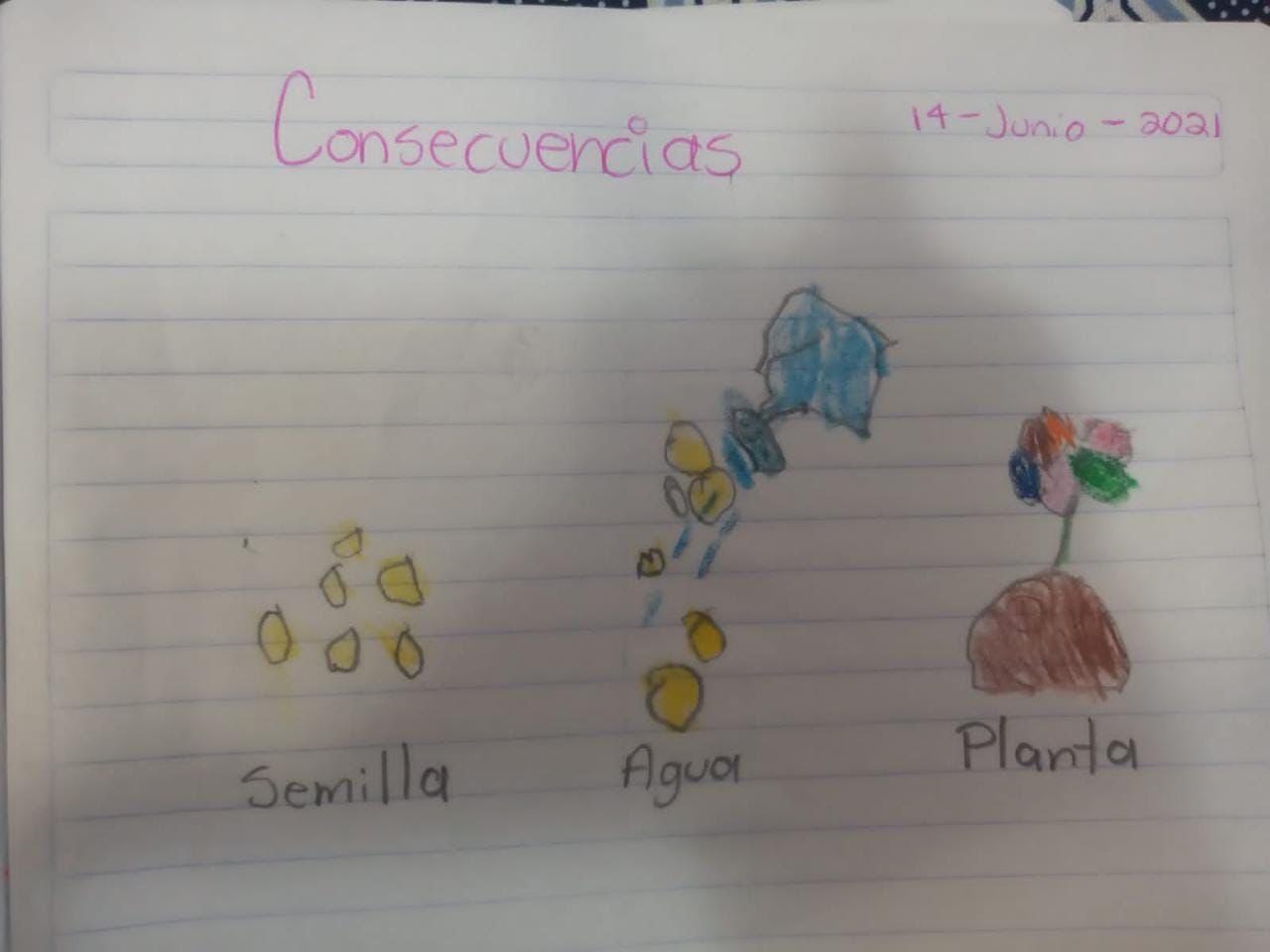 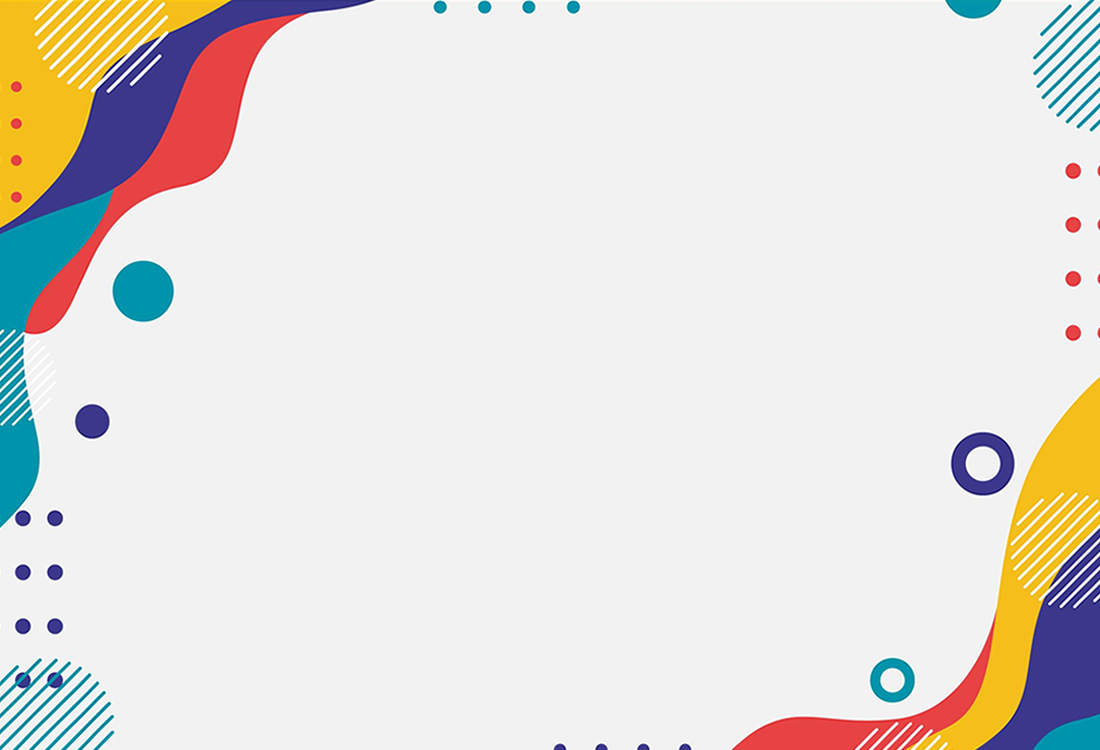 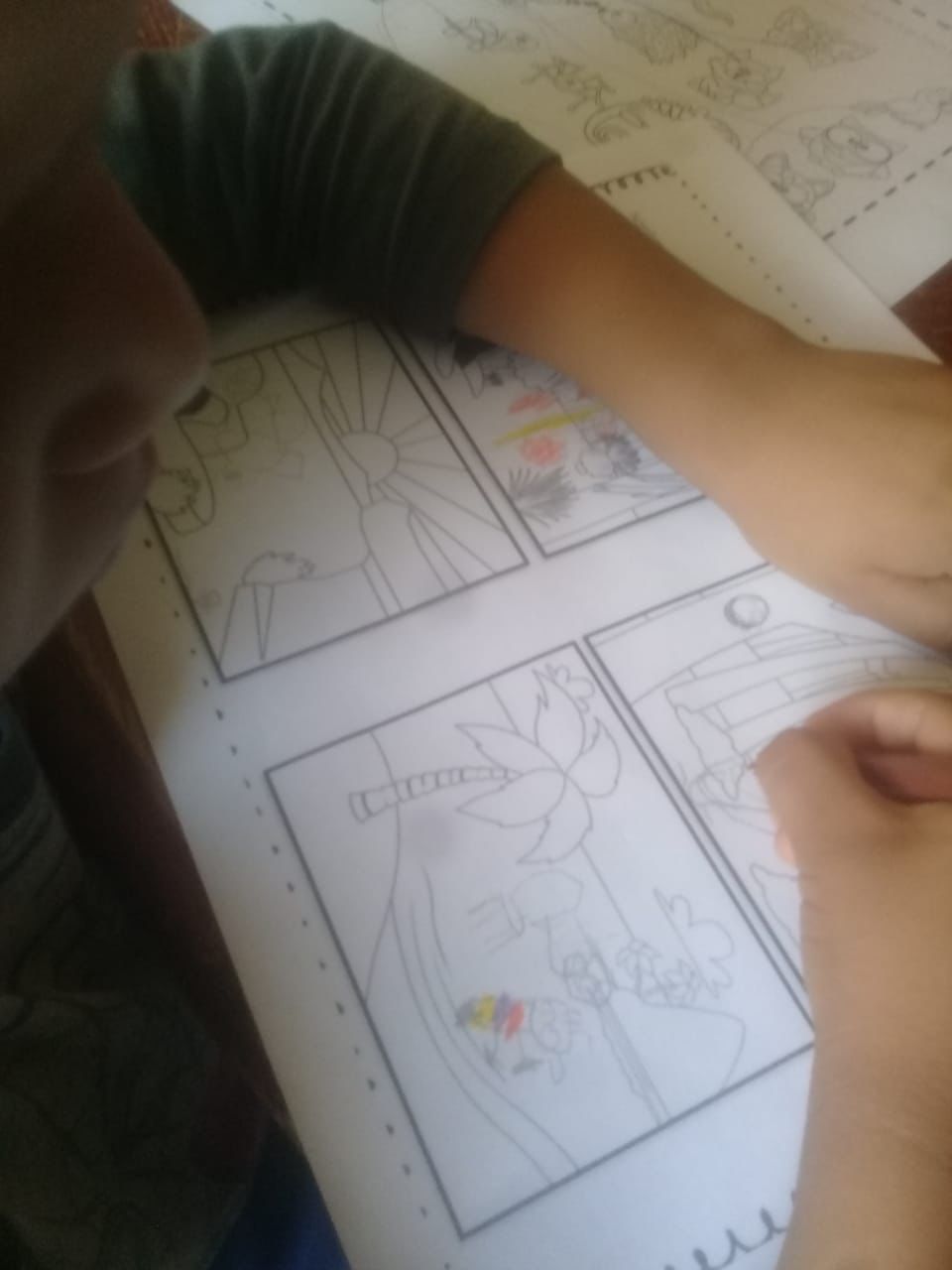 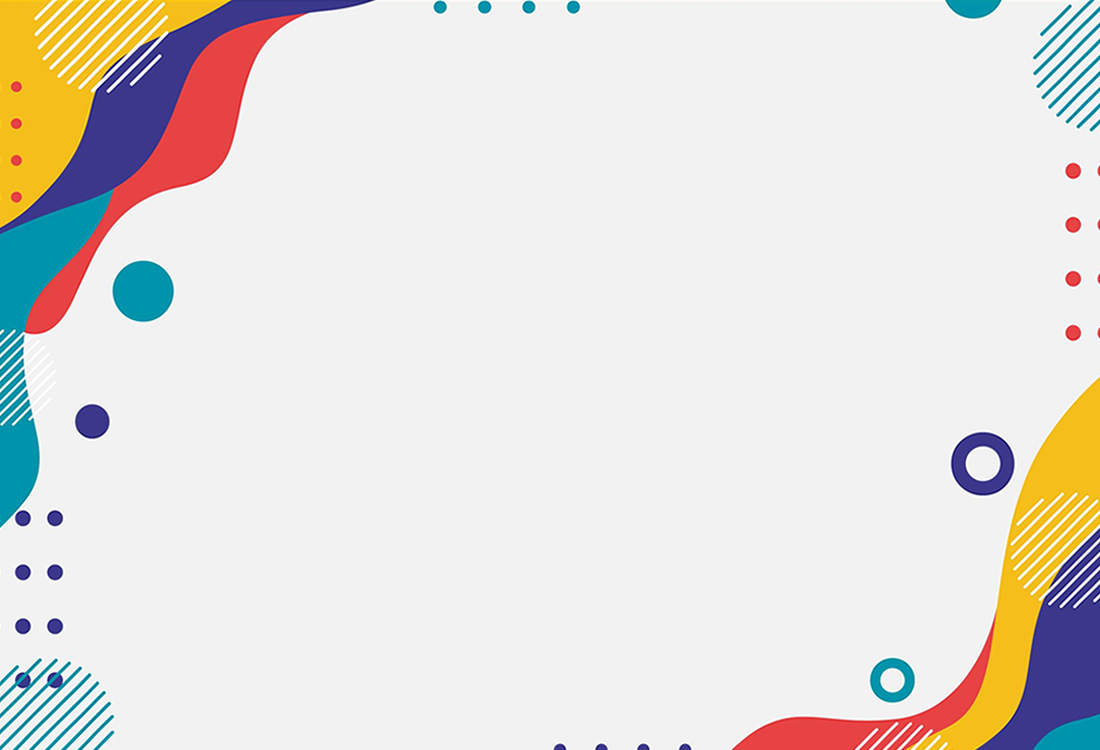 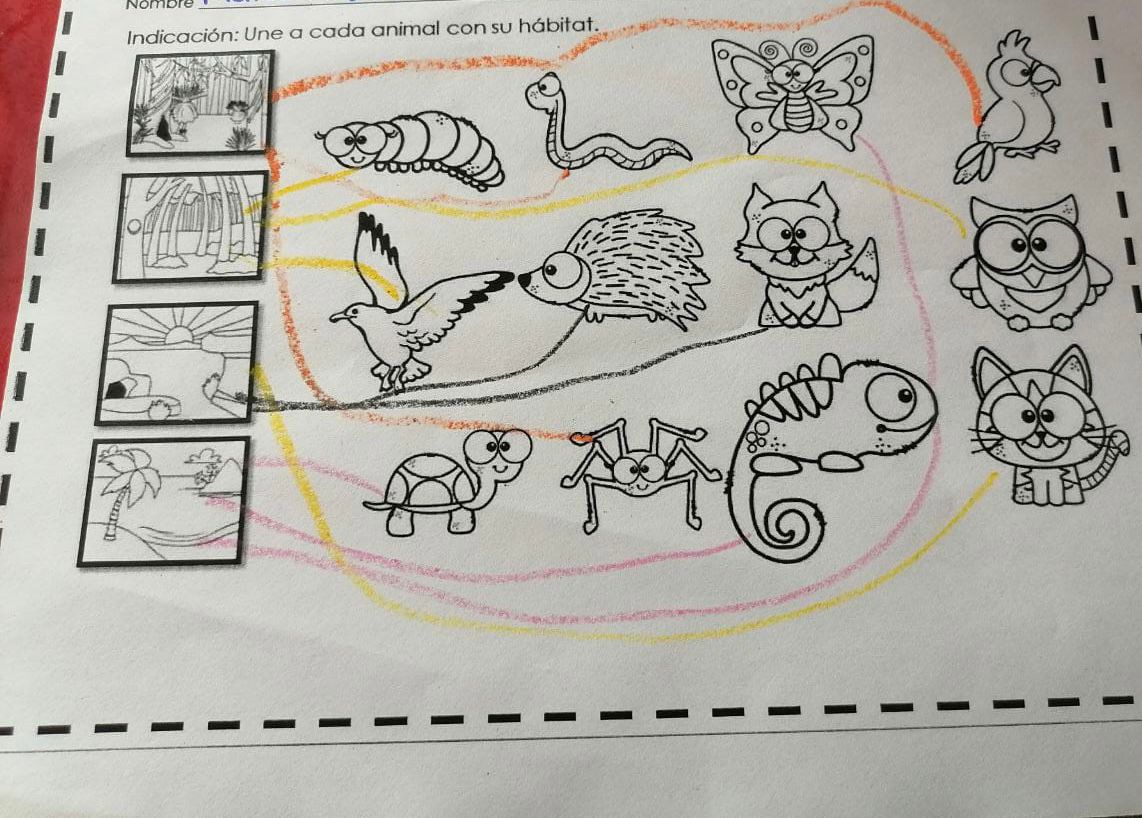 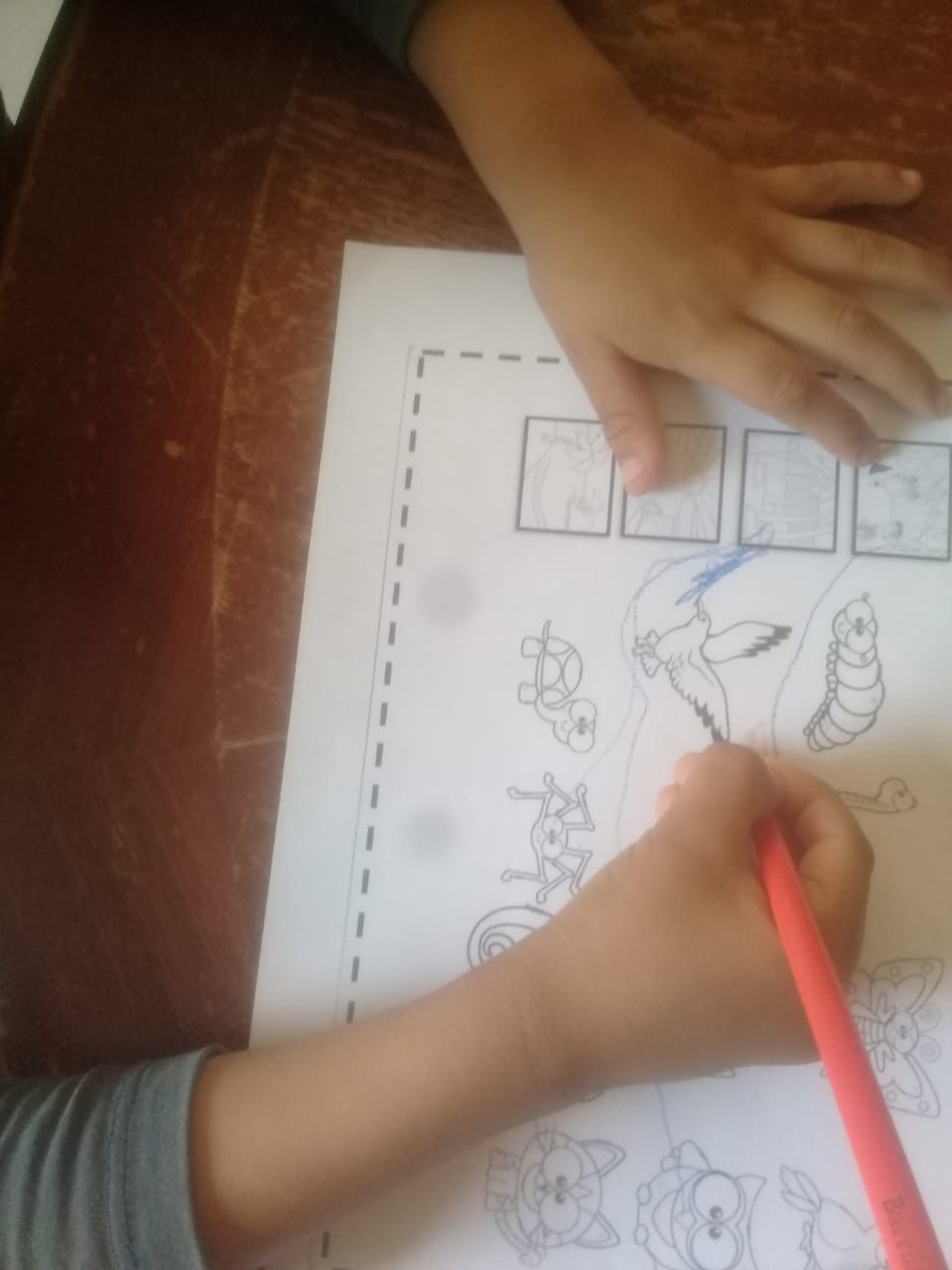 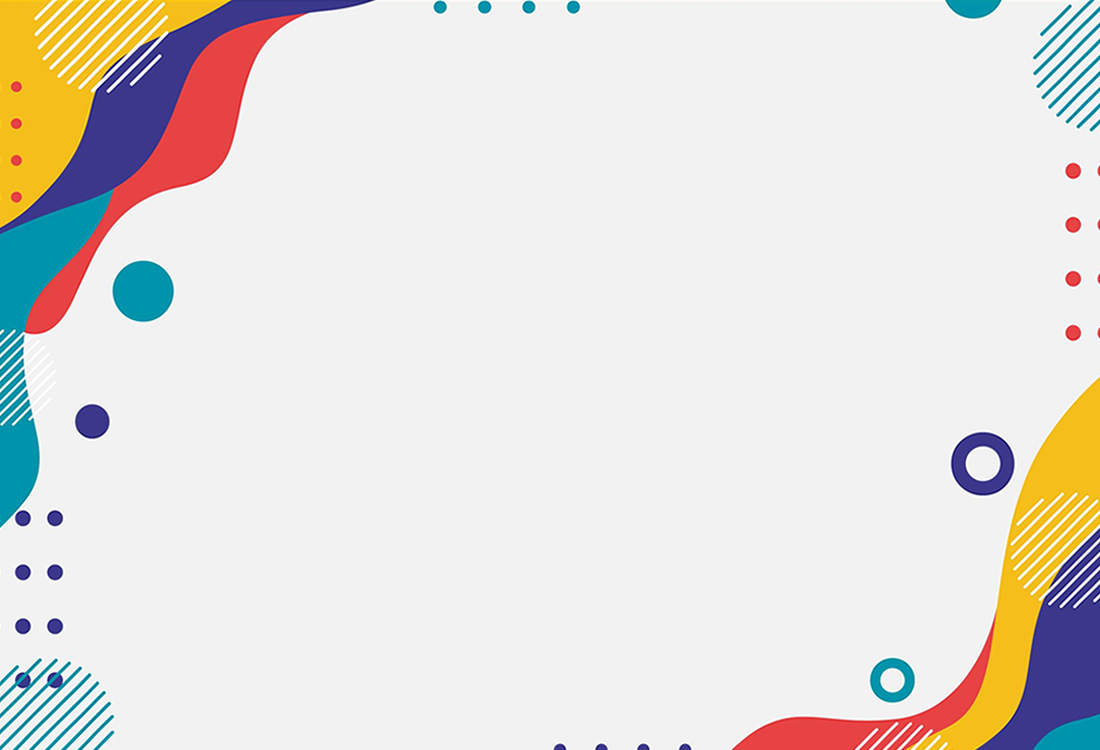 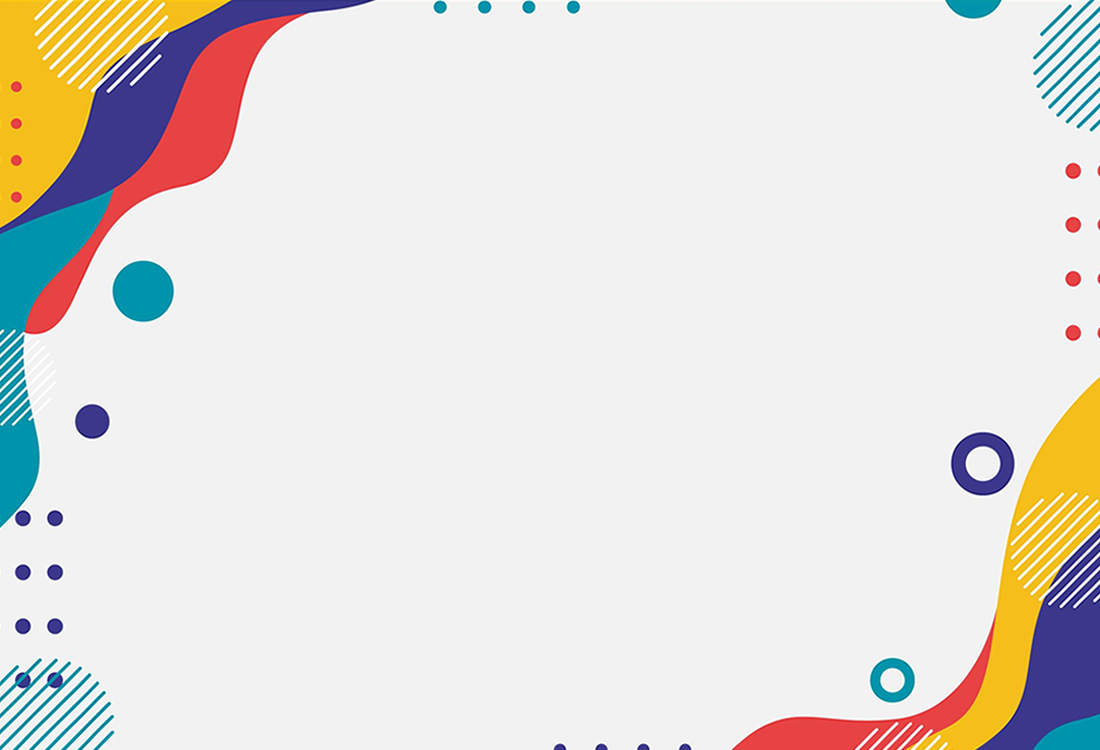 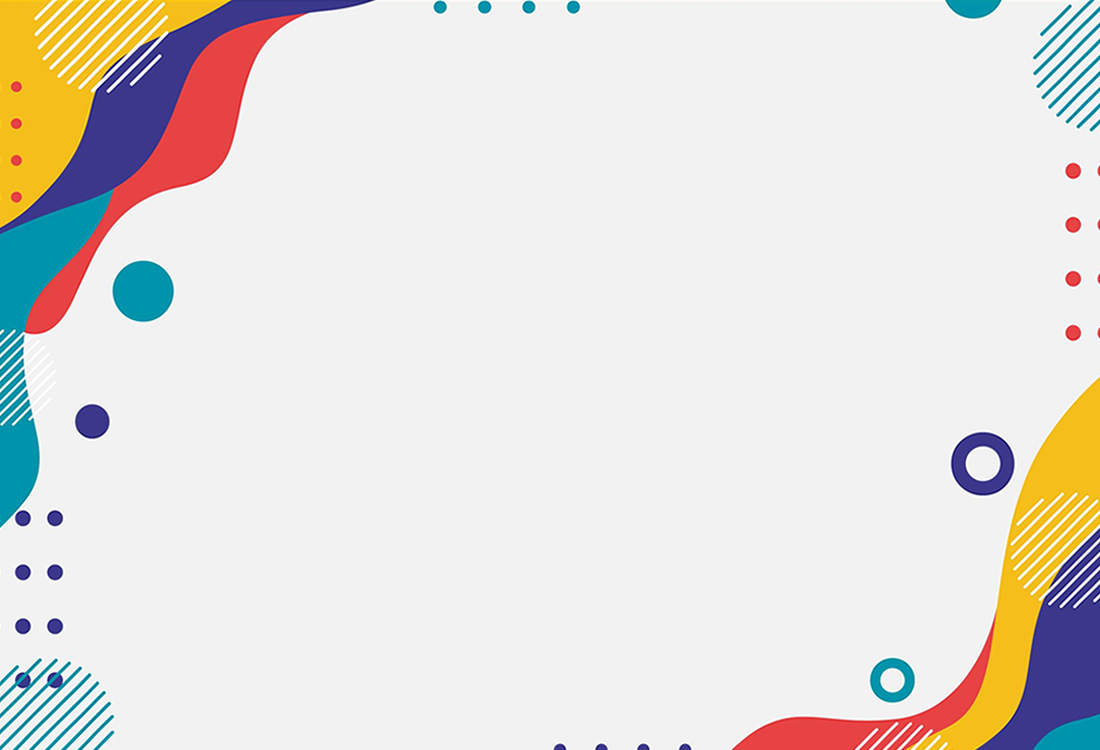 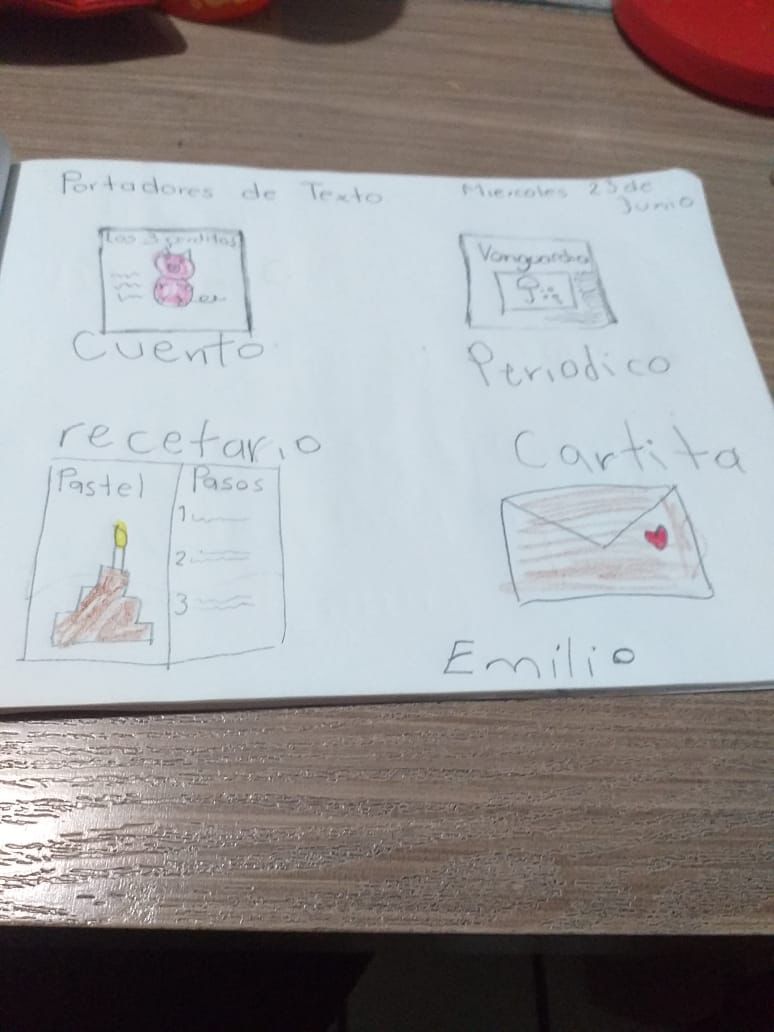 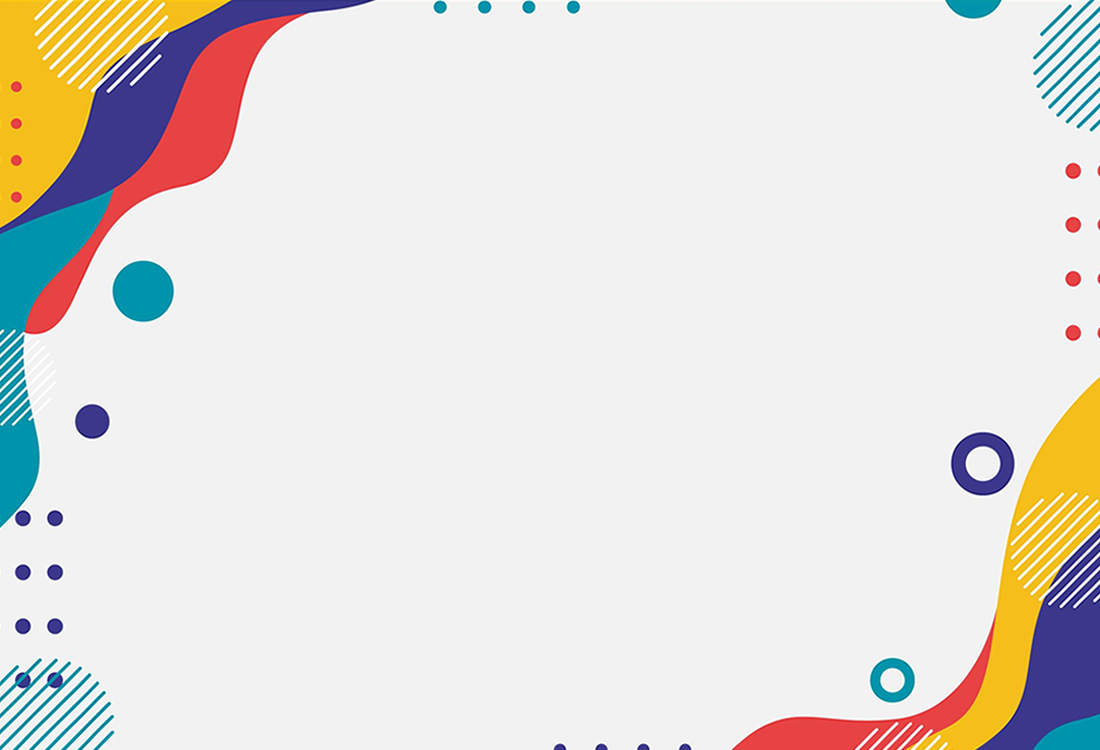 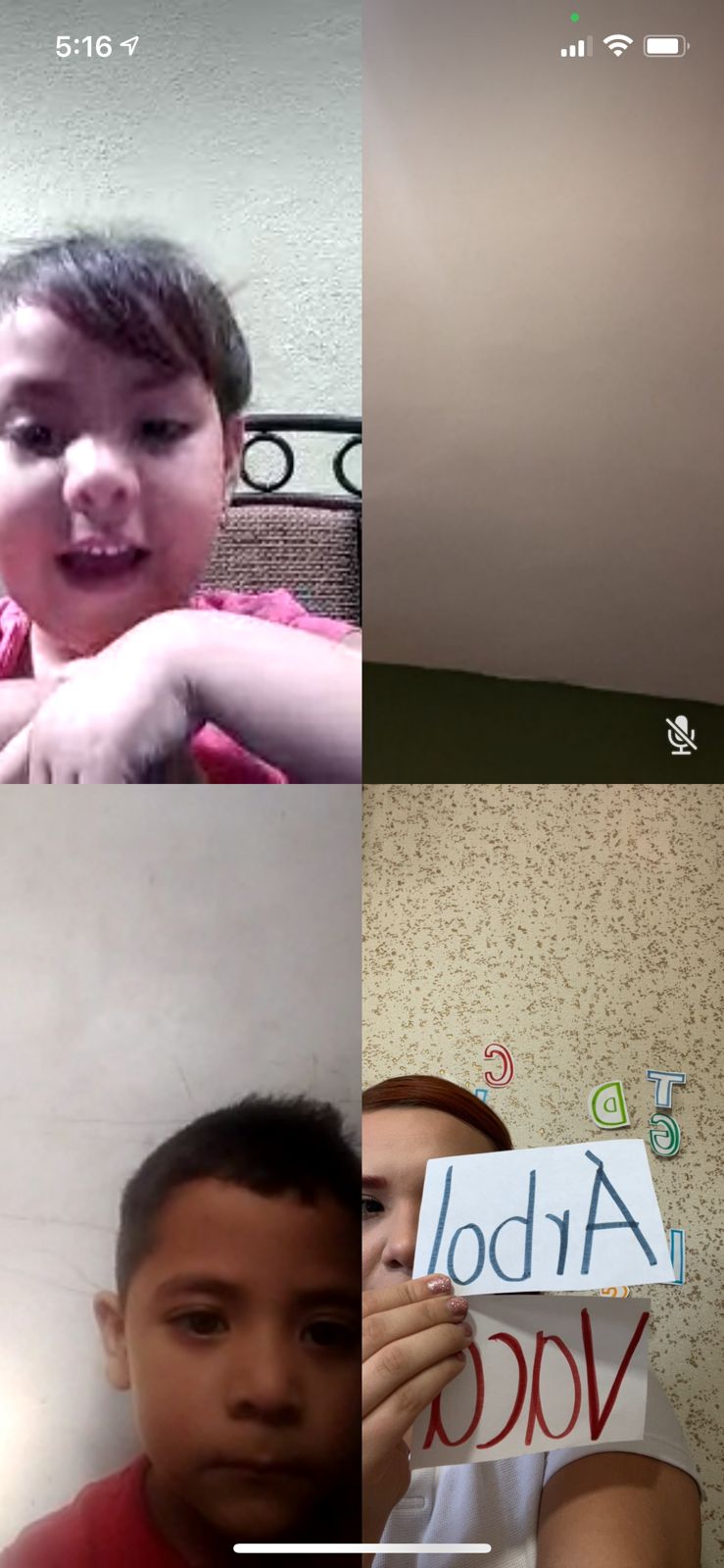 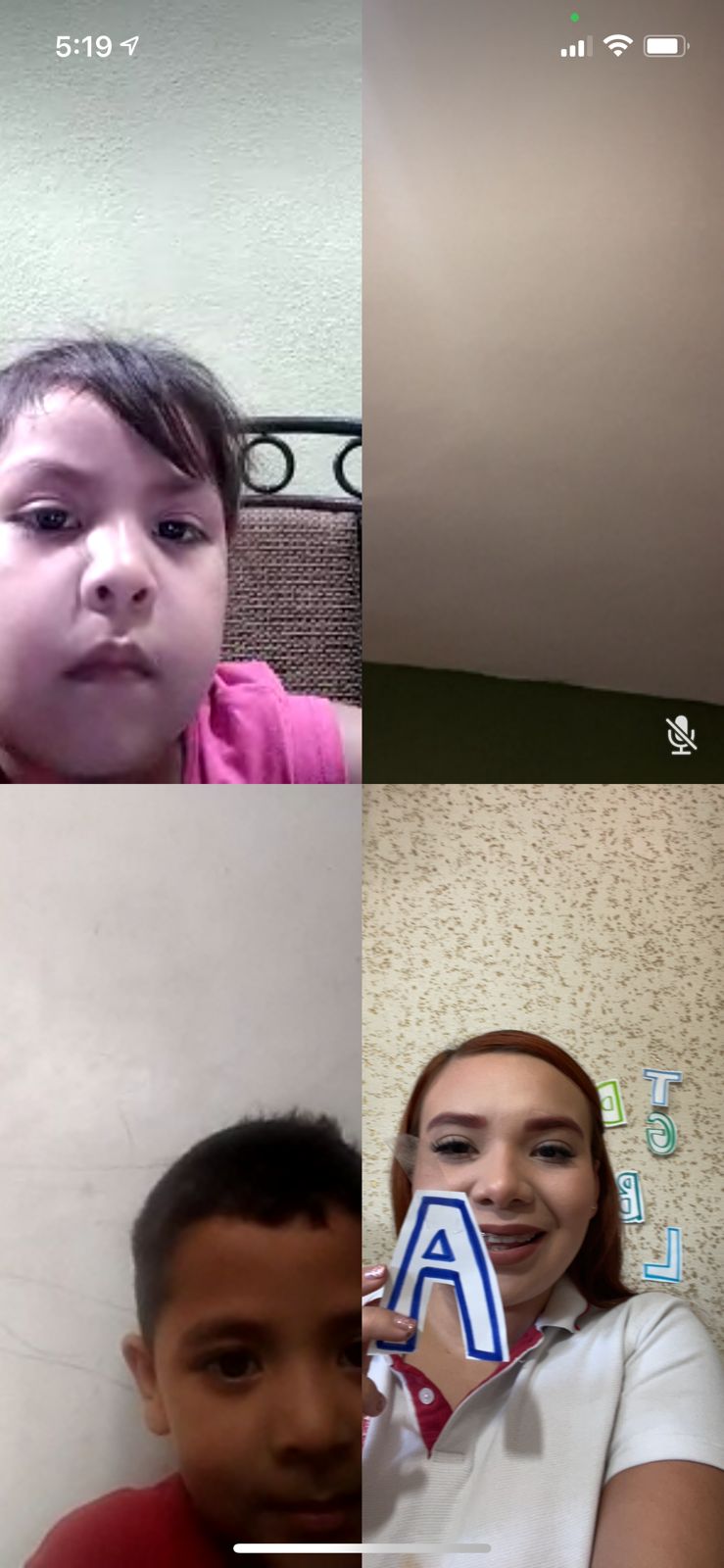 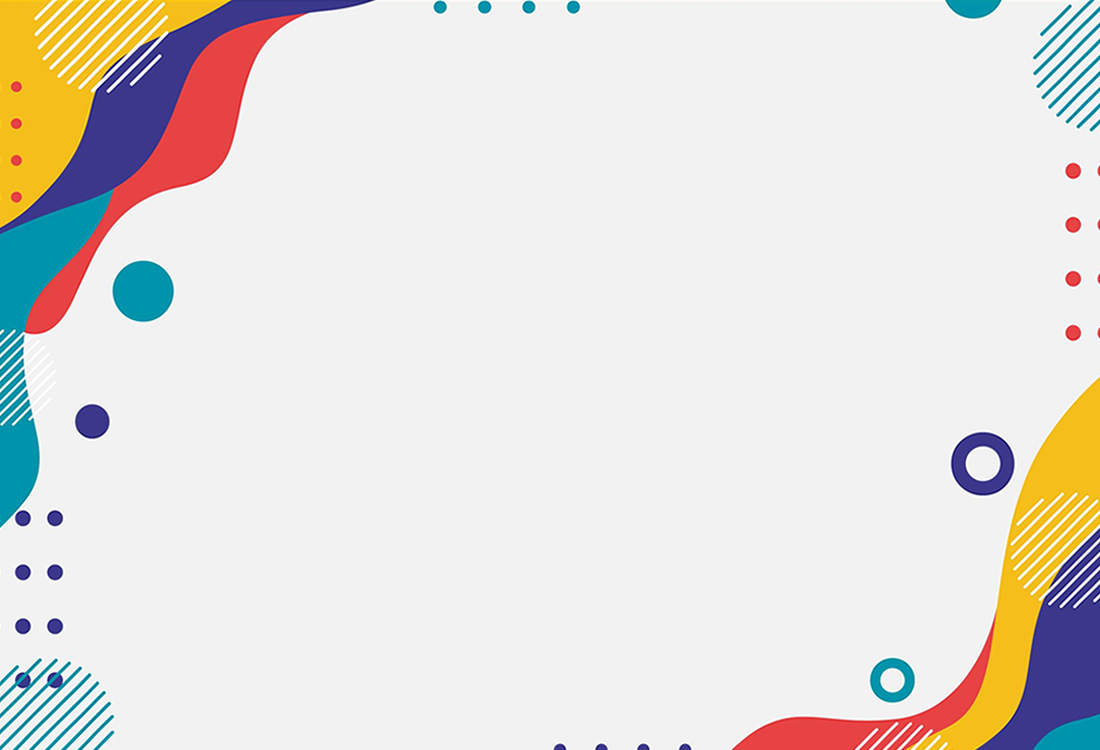 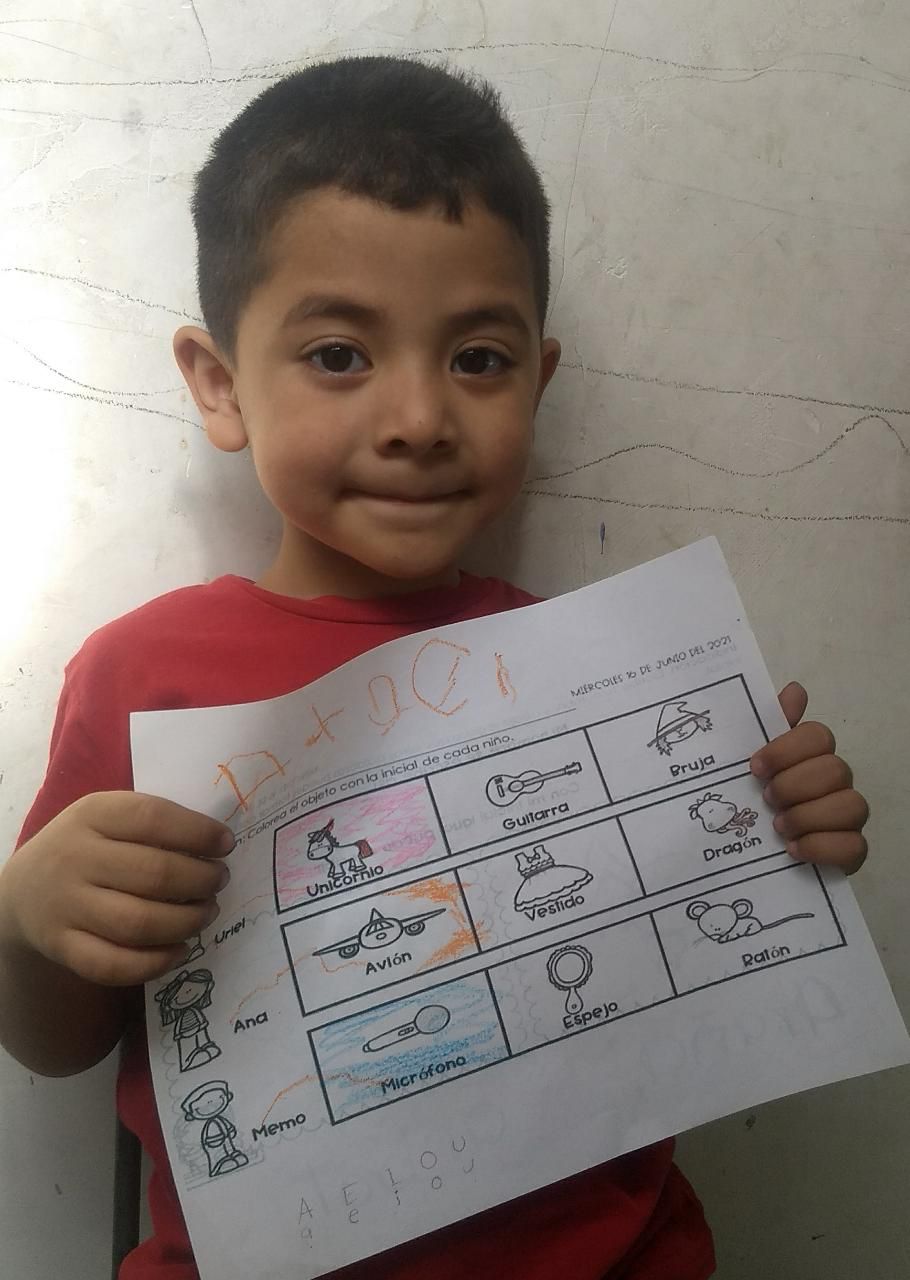 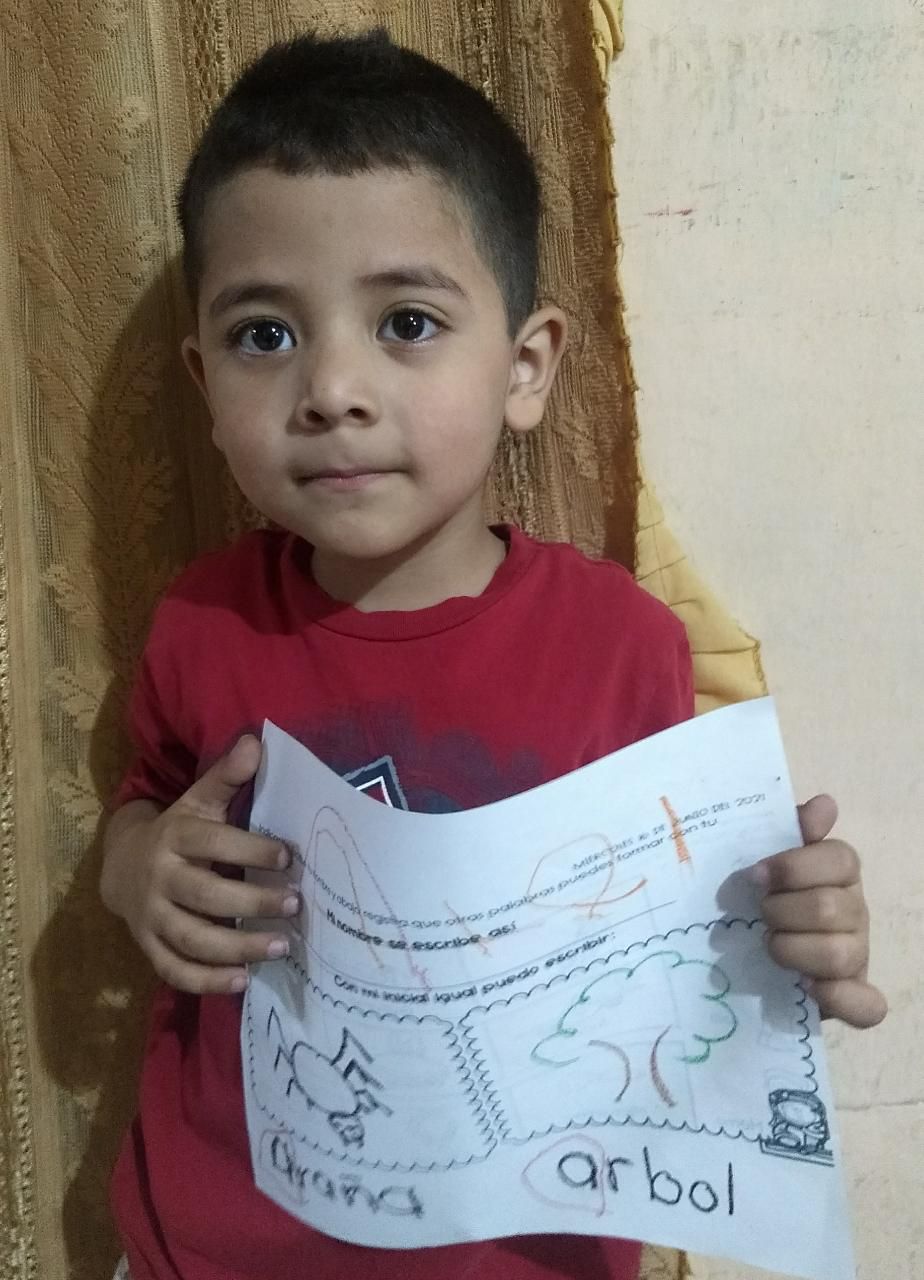 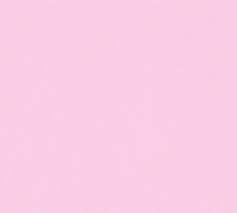 1 “A”
Jardín de niños Insurgentes de 1810
Valentina González González
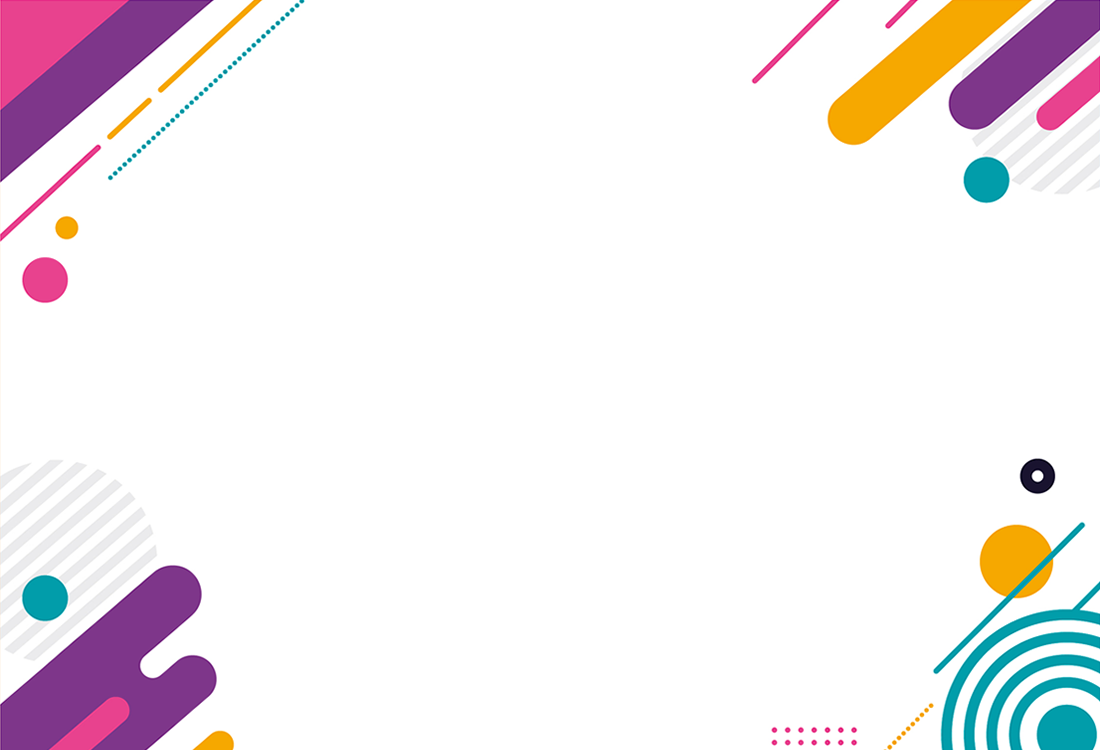 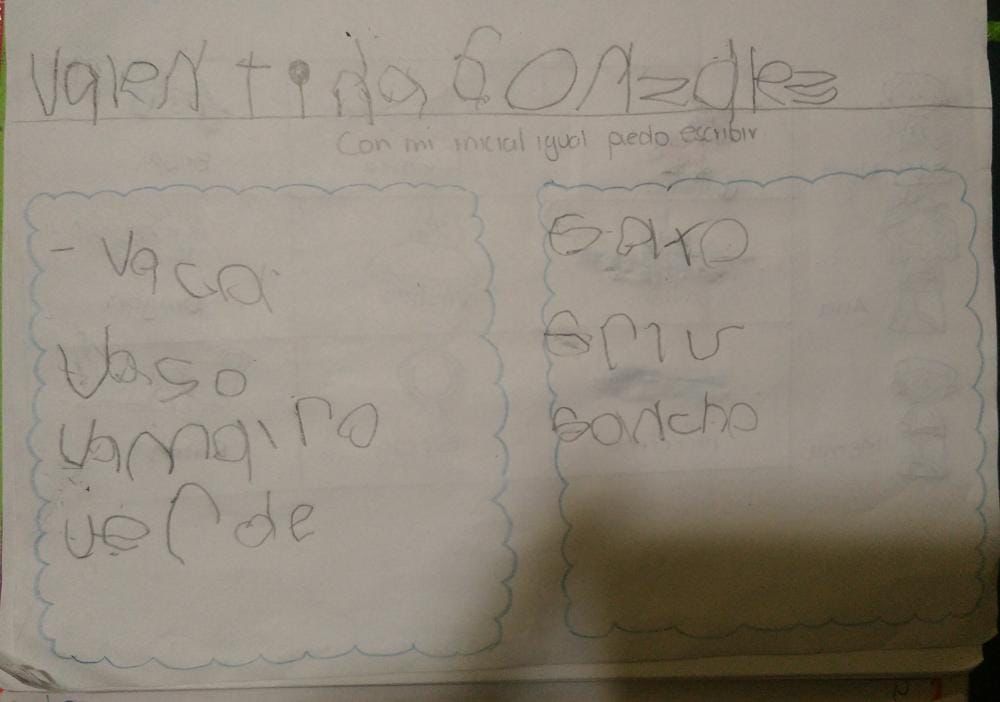 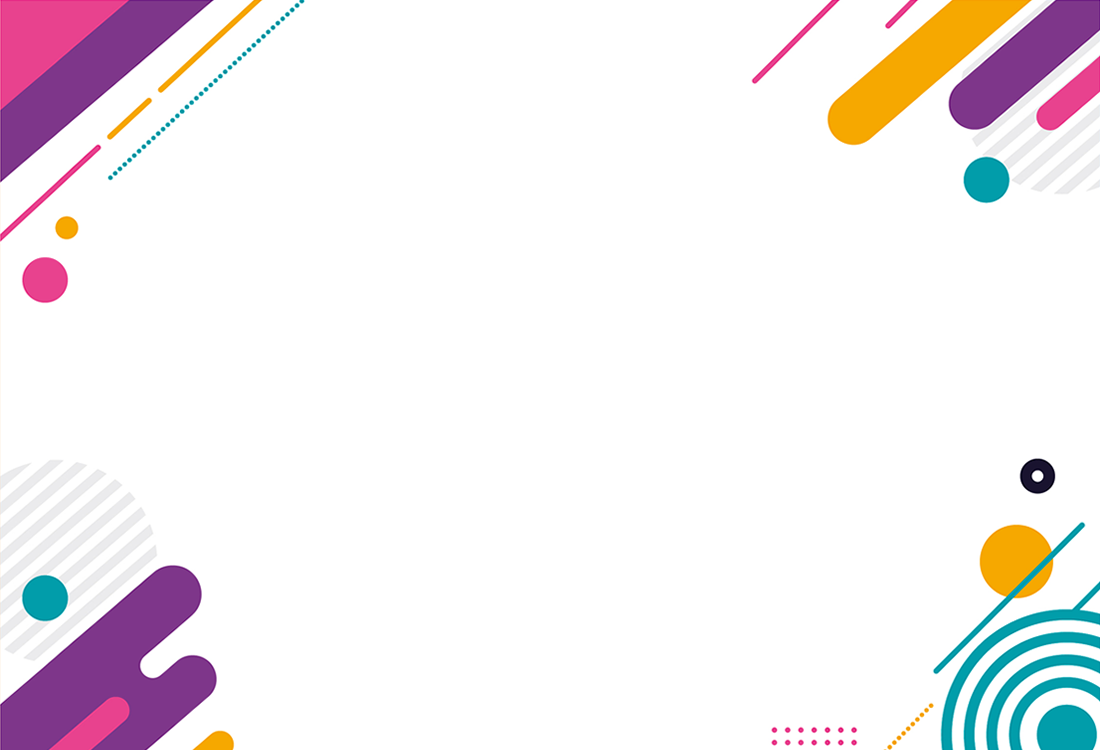 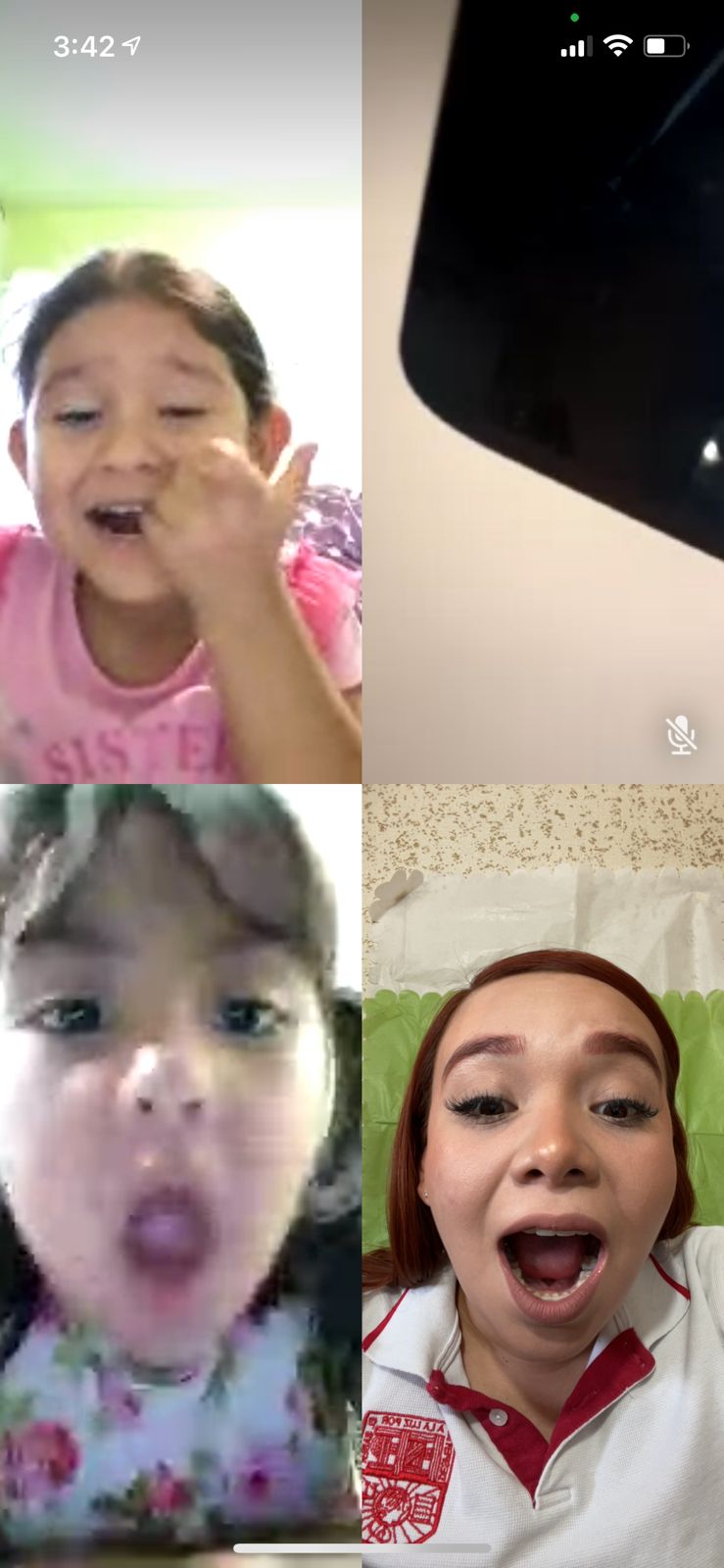 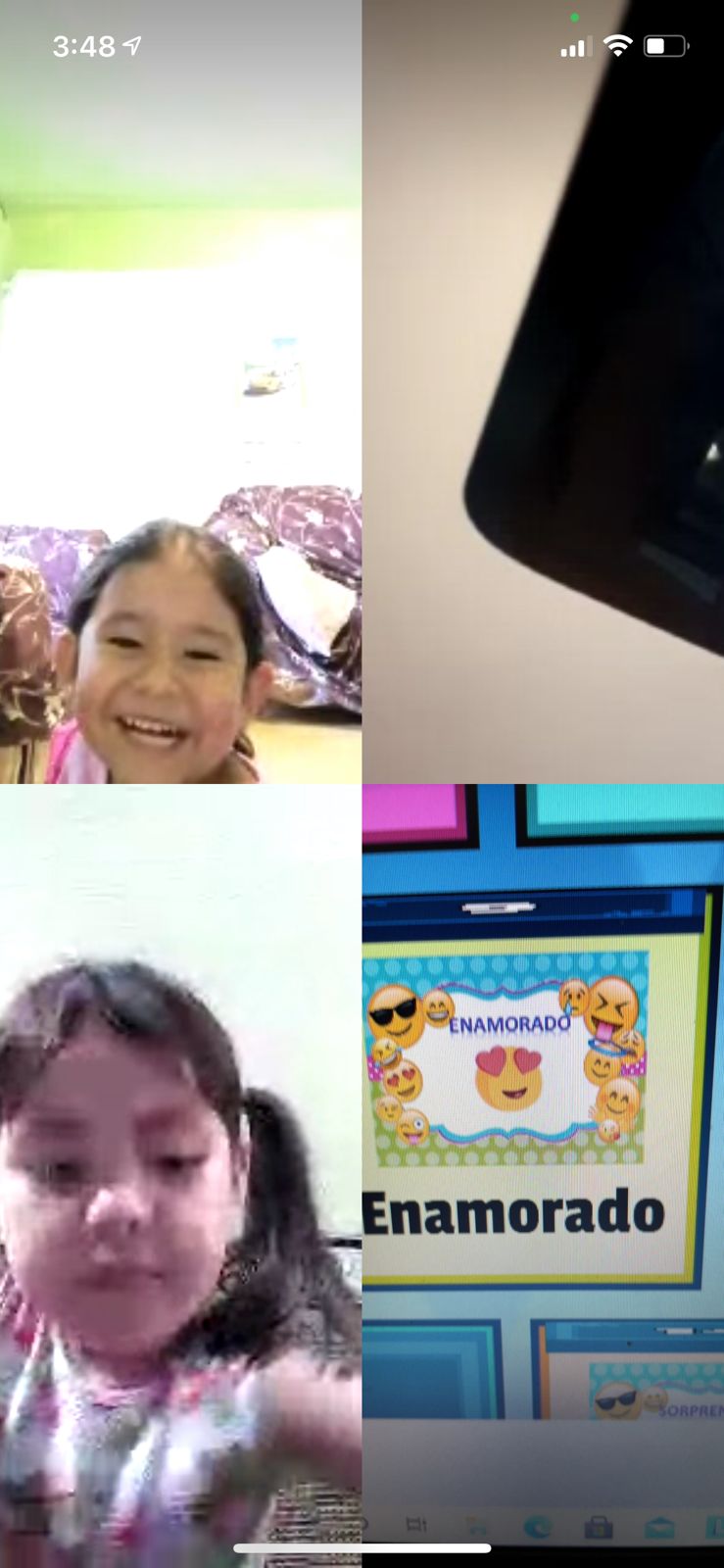 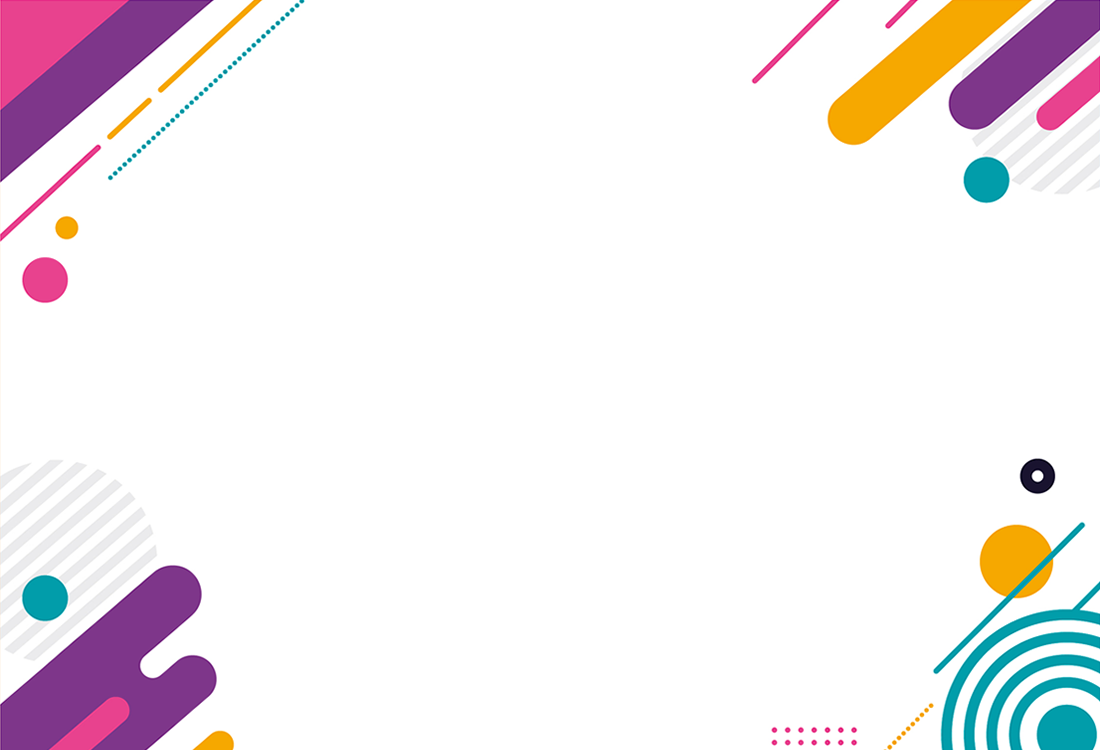 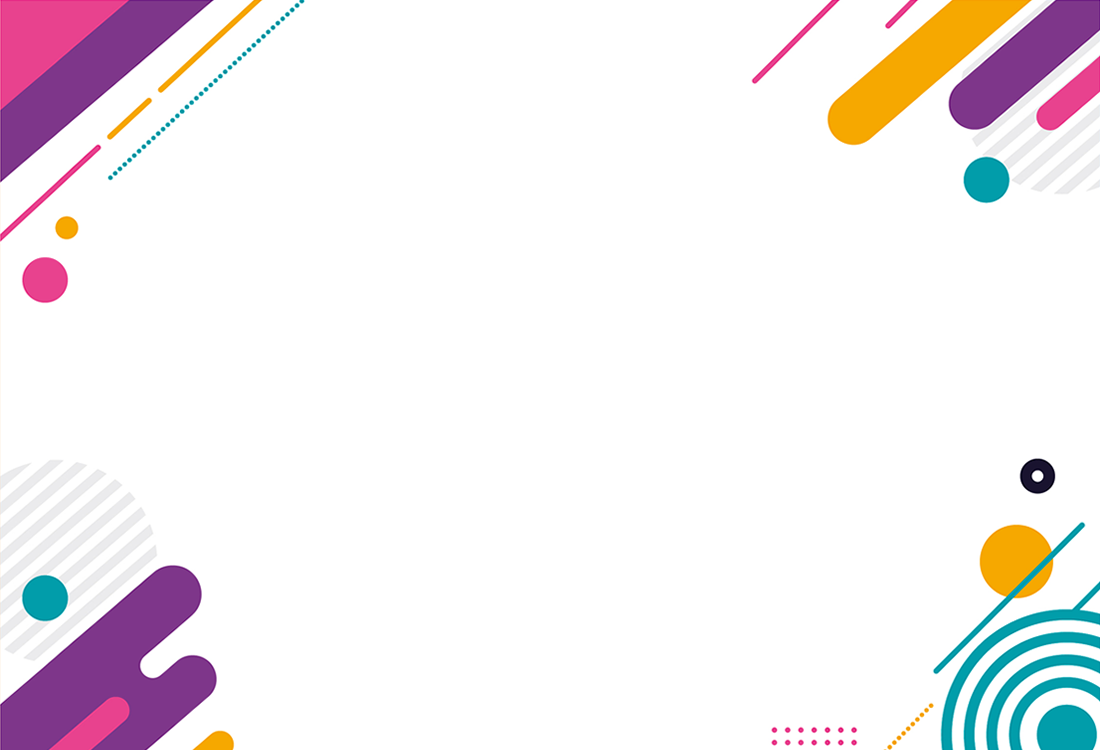 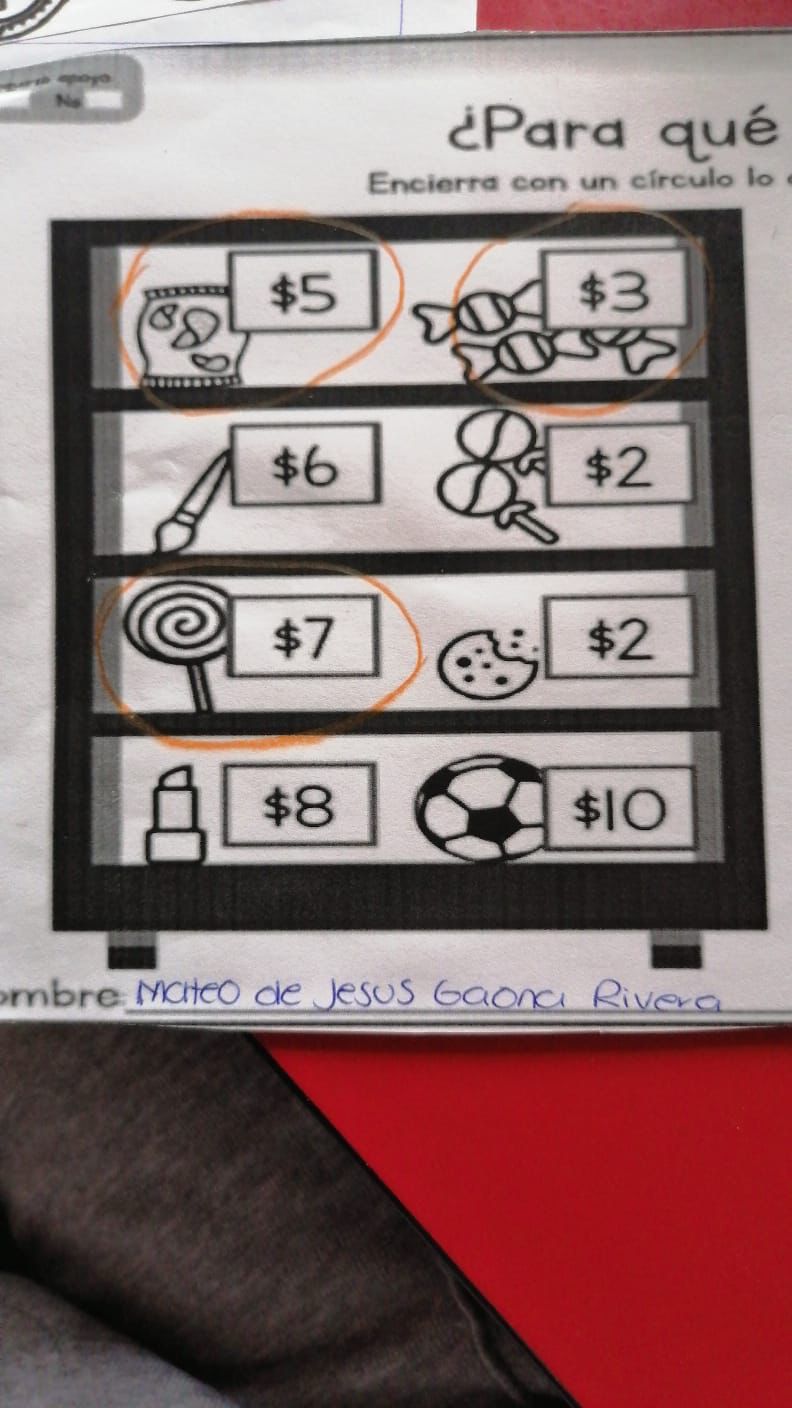 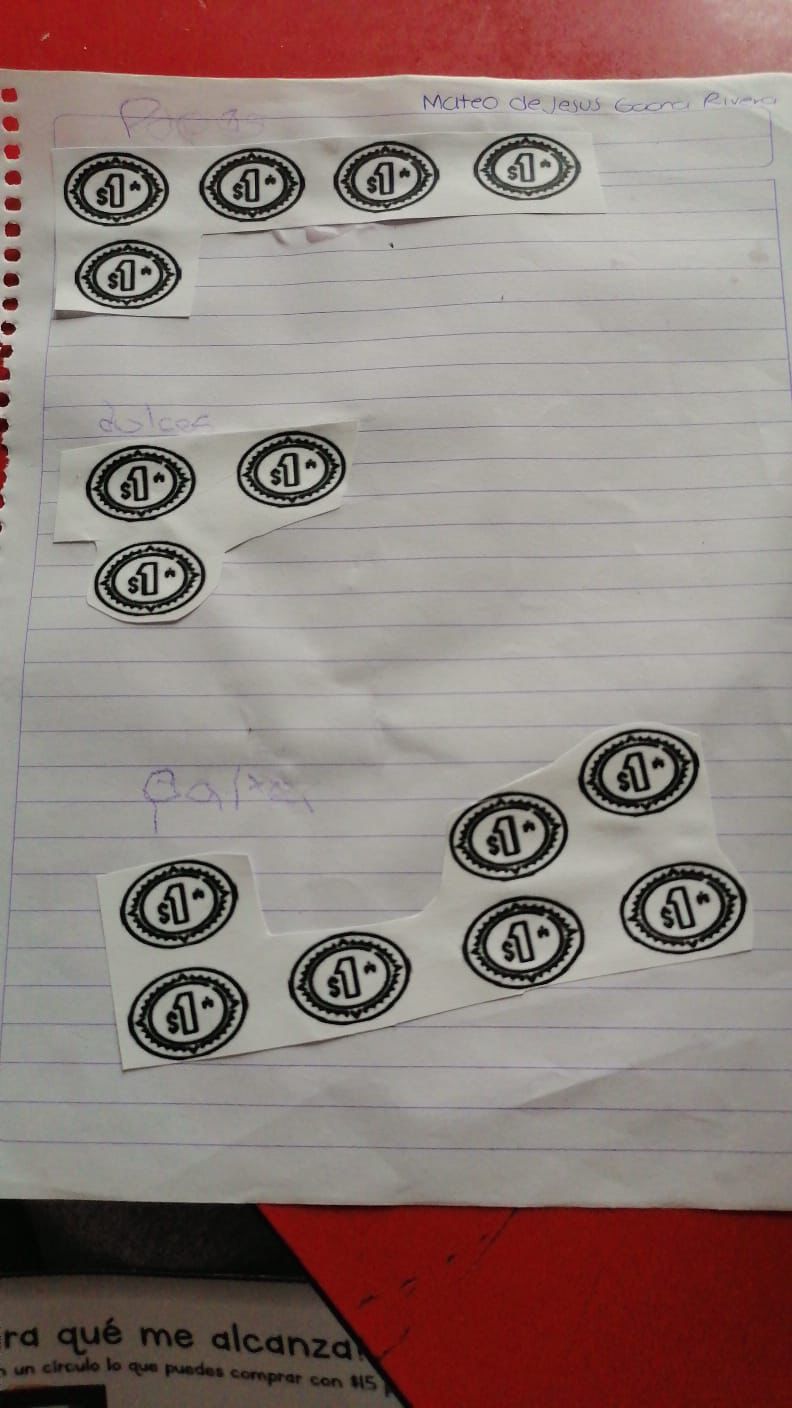